វគ្គបណ្តុះបណ្តាលស្តីពី​
ដំណើរការនិងនីតិវិធីសវនកម្មផ្ទៃក្នុង
ខែ មេសា  ឆ្នាំ ២០១៦
មាតិកា
I. សេចក្តីផ្តើម
II. ផែនការសវនកម្មផ្ទៃក្នុង 
III. ​ការអនុវត្តសវនកម្មផ្ទៃក្នុង
IV. របាយការណ៍សវនកម្មផ្ទៃក្នុង
V. គមនាគមន៍លទ្ធផលសវនកម្ម
VI. ការតាមដានអនុសាសន៍
I. សេចក្តីផ្តើម
I. សេចក្តីផ្តើម
១. សវតា
ច្បាប់ស្តីពីសវនកម្មនៃព្រះរាជាណាចក្រកម្ពុជាឆ្នាំ ២០០០ (មាត្រា ១, ជំពូកទី៩ទាំងមូលពីមាត្រា ៤១-៤៣) ត្រូវបង្កើតសវនកម្មផ្ទៃក្នុង
នៅឆ្នាំ ២០០៤ រាជរដ្ឋាភិបាលកម្ពុជា បានដាក់ចេញនូវកម្មវិធីកែទម្រង់​ការគ្រប់គ្រងហិរញ្ញវត្ថុសាធារណៈ ក្នុងក្របខ័ណ្ឌនៃយុទ្ធសាស្រ្តចតុកោណដើម្បី កំណើន ការងារ សមធម៌ និងប្រសិទ្ធភាព
អនុក្រឹត្យលេខ​៤០ អនក្រ.បក ខែកុម្ភៈឆ្នាំ ២០០៥ ស្តីពីការរៀបចំនិងការប្រព្រឹត្តទៅនៃមុខងារសវនកម្មផ្ទៃក្នុងតាមបណ្តាស្ថាប័ន ក្រសួងនិងសហគ្រាស​​​​សាធារណៈ  មាត្រា៤៣ តម្រូវឱ្យថ្នាក់ដឹកនាំអង្គភាពបង្កើតប្រព័ន្ធគ្រប់គ្រង   ផ្ទៃក្នុង
សេចក្តីផ្តើម
២. និយមន័យ សញ្ញាណ និងពាក្យគន្លឹះ
ការគ្រប់គ្រងផ្ទៃក្នុង (កុងត្រូល)
ជាដំណើរការនៅក្នុងអង្គភាព​ ដែលត្រូវបានតាក់តែងឡើង​ដើម្បីធានាឱ្យសម្រេចបាននូវគោលដៅ      ធុរកិច្ចដែលជាអាទិភាពដូចខាងក្រោម៖
ភាពដែលអាចទុកចិត្តបាន និងសុចរិតភាពនៃព័ត៌មាន​
ការអនុវត្តអនុលោមទៅនិងគោលការណ៍ ផែនការ  និតិវិធី  ច្បាប់  បទប្បញ្ញតិ្ត និងកិច្ចសន្យា 
ការការពារនូវទ្រព្យសម្បត្តិ 
ភាពសន្សំសំចៃ និងការប្រើប្រាស់ប្រកបដោយប្រសិទ្ធផលនៃធនធាន 
ការសម្រេចបាននូវគោលបំណង និងគោលដៅដែលបានបង្កើតសំរាប់ប្រតិបត្តិការ ឬកម្មវិធី។​
16/09/2013
អនុលោមភាព
របាយការណ៏
ហិរញ្ញវត្ថុ
ប្រតិបតិ្តការ
ការតាមដាន
សកម្មភាពទី ៣
ព័ត៌មាន និងគមនាគមន៏
សកម្មភាពទី ២
សកម្មភាពទី ១
ផ្នែកទី ខ
ផ្នែកទី ក
គ្រប់គ្រងសកម្មភាព
ការវាយតម្លៃហានិភ័យ
បរិស្ថាននៃការគ្រប់គ្រង
សេចក្តីផ្តើម
២. និយមន័យ សញ្ញាណ និងពាក្យគន្លឹះ
ក្របខណ្ឌគ្រប់គ្រងផ្ទៃក្នុងតាម ​ COSO
1. សម្រេចគោលដៅ​ ៣ គឺ :
 ប្រតិបត្តិការប្រកបដោយប្រសិទ្ធភាព និង ប្រសិទ្ធផល
របាយការណ៍ហិរញ្ញវត្ថុអាចទុកចិត្តបាន
គោរពបានតាមច្បាប់ និង បញ្ញាត្តិនានា

2. សមាសធាតុទាំង៥៖
បរិស្ថាននៃការគ្រប់គ្រង
ការវាយតម្លៃហានិភ័យ
ការគ្រប់គ្រងសកម្មភាព
ព័ត៌មាន និងគមនាគមន៏
ការតាមដាន

3.  ផ្តោតលើកម្រិតអង្គភាព និងកម្រិតដំណើរការ
16/09/2013
សេចក្តីផ្តើម
២. និយមន័យ សញ្ញាណ និងពាក្យគន្លឹះ
គោលបំណងដំណើរការ  ហានិភ័យ  និងកុងត្រូល
ការគ្រប់គ្រងហានិភ័យ
បើកបររថយន្តពីទីតាំង ក ដល់ ខ
ឧ. ការបាត់បង់អាយុជីវិតរបស់អ្នកថ្មើរជើង (ម៉ាស៊ីនមិនដំណើរការ ឬការបើកបរពុំបានល្អ​)
ឧ.ច្បាប់ចរាចរ និងបញ្ញត្តិនៃការត្រួតពិនិត្យយានយន្ត  នគរបាលចរាចរ
តើអ្នកនឹងឆ្លងថ្នល់ដោយមិនបានពិនិត្យចរាចរដែរឬ?
16/09/2013
សេចក្តីផ្តើម
២. និយមន័យ សញ្ញាណ និងពាក្យគន្លឹះ
មុខងារធុរកិច្ច
ជាសំណុំនៃដំណើរការធុរកិច្ចដែលបានអនុវត្តជាប់ជាបន្តដើម្បីបង្កើតឬ​ចូលរួមបង្កើតបានជាផលិតលទ្ធផល និងសេវា។
 ឧ. នាយកដ្ឋានសវនកម្មផ្ទៃក្នុង
 មុខងាររបស់ក្រសួង និងនាយកដ្ឋាននីមួយៗត្រូវចេញដោយអនុក្រឹត្យនិងប្រកាស
16/09/2013
សេចក្តីផ្តើម
២. និយមន័យ សញ្ញាណ និងពាក្យគន្លឹះ
ដំណើរការធុរកិច្ច (ដំណើរការ)
ជាសំណុំតាមលំដាប់នៃសកម្មភាព  ភារកិច្ច ឬជំហាន ក្នុងការផលិតនូវផលិតផលសម្រេច ឬការផ្តល់នូវសេវា
 ឧ. វិក័យបត្រ   ការទូទាត់ និងការគ្រប់គ្រងទ្រព្យសម្បត្តិ  ការសម្រេចបានជារូបវន្ត និងសមិទ្ធិផលនានា
ជាទូទៅនាយកដ្ឋានមានដំណើរការច្រើន
ដំណើរការធុរកិច្ចអាចឆ្លងកាត់ច្រើននាយកដ្ឋាន (ឧ. ដំណើរការប្រាក់បៀវត្ស)
16/09/2013
សេចក្តីផ្តើម
២. និយមន័យ សញ្ញាណ និងពាក្យគន្លឹះ
មុខងារ ដំណើរការ  និងអនុដំណើរការ
16/09/2013
សេចក្តីផ្តើម
២. និយមន័យ សញ្ញាណ និងពាក្យគន្លឹះ
ហានិភ័យ
ឱកាសដែលហេតុការណ៏មួយនឹងកើតឡើង ហើយជះឥទ្ធិពលអវិជ្ជមានដល់ការសម្រេចបានគោលដៅរបស់អង្គភាព

ឧ.  ហានិភ័យនៃគណនីត្រូវសង  ការទូទាត់មិនបានត្រឹមត្រូវ
16/09/2013
សេចក្តីផ្តើម
២. និយមន័យ សញ្ញាណ និងពាក្យគន្លឹះ
ហានិភ័យដាច់ខាត និងហានិភ័យសំណល់
ហានិភ័យដាច់ខាត “ ហានិភ័យសុទ្ធ “ ជាហានិភ័យមិនទាន់មានការកាត់បន្ថយណាពីការត្រួតពិនិត្យផ្ទៃក្នុង ត្រូវបានគេស្គាល់ថាជា      “ ហានិភ័យដុល “ ។
ឧទាហរណ៏ៈ
ព្យុះទីហ្វុង
ហានិភ័យសំណល់ៈ    ជាហានិភ័យដែលនៅសល់ពីការចាត់វិធានការរបស់ថ្នាក់ គ្រប់គ្រង ក្រោយបានដាក់ផែនការទប់ស្កាត់លើហានិភ័យនោះ។
16/09/2013
សេចក្តីផ្តើម
២. និយមន័យ សញ្ញាណ និងពាក្យគន្លឹះ
សមាសធាតុនៃការគ្រប់គ្រងហានិភ័យ
ការគ្រប់គ្រងហានិភ័យ
ការវាយតម្លៃហានិភ័យ
គ្រប់ជំហាន សវនករត្រូវគមនាគមន៍ជាមួយសវនដ្ឋាន
16/09/2013
សេចក្តីផ្តើម
២. និយមន័យ សញ្ញាណ និងពាក្យគន្លឹះ
ការគ្រប់គ្រងហានិភ័យ
ជាដំណើរការកំណត់ វាយតម្លៃ គ្រប់គ្រង និងត្រួតពិនិត្យព្រឹត្តិការណ៍ឬស្ថានភាព ដើម្បីធានាការសម្រេចបាននូវគោលបំណងរបស់អង្គភាព។
 ថ្នាក់ដឹកនាំត្រូវទទួលខុសត្រូវអនុវត្តប្រព័ន្ធគ្រប់គ្រងហានិភ័យគ្រប់គ្រាន់។
16/09/2013
សេចក្តីផ្តើម
២. និយមន័យ សញ្ញាណ និងពាក្យគន្លឹះ
ការវាយតម្លៃហានិភ័យ
ជាការកំណត់នូវហានិភ័យ  ការវាស់វែងហានិភ័យ និងដំណើរការគមនាគមន៏អំពីហានិភ័យ។ 
 ដំណើរការវាយតម្លៃហានិភ័យ គឺជាការវាស់វែងហានិភ័យតាមរយៈកត្តាពីរៈ ផលប៉ះពាល់ និងឱកាសដែលអាចកើតមានហានិភ័យ ។
16/09/2013
សេចក្តីផ្តើម
២. និយមន័យ សញ្ញាណ និងពាក្យគន្លឹះ
ហានិភ័យល្មមយក
ហានិភ័យល្មមយកៈ   ហានិភ័យស្ថិតក្នុងកម្រិតមួយ ដែលអង្គភាពនឹងអាចទទួលយក នៅក្នុងការខិតខំសម្រេចគោលដៅរបស់ខ្លួន។
 នៅតាមស្ថាប័នរបស់រាជរដ្ឋាភិបាលភាគច្រើ​ន ហានិភ័យល្មមយកមានកម្រិតទាប
16/09/2013
សេចក្តីផ្តើម
២. និយមន័យ សញ្ញាណ និងពាក្យគន្លឹះ
ការឆ្លើយតបចំពោះហានិភ័យ
16/09/2013
I. សេចក្តីផ្តើម២. និយមន័យ សញ្ញាណ និងពាក្យគន្លឹះ
សវនកម្មផ្ទៃក្នុង
ការអះអាង​និងវាយតម្លៃដោយឯករាជ្យលើប្រព័ន្ធគ្រប់គ្រងផ្ទៃក្នុង (ផ្អែកលើភស្តុតាង) ​​របស់អង្គភាពថាសមស្របនិងគ្រប់គ្រាន់​ឬទេ? ឬលើសតម្រូវការ? បើគ្រប់គ្រាន់តើរឹងមាំឬទេ? បើរឹងមាំហើយ តើត្រូវបានប្រើប្រាស់ឬទេ? បើបានប្រើប្រាស់ហើយ តើនៅជាក់ស្តែងឬទេ?   ដើម្បីជួយធានាបាននូវៈ ព័ត៌មាន​អាចជឿទុកចិត្ត  ប្រតិបត្តិការមានប្រសិទ្ធភាព និងអនុលោម​​តាមបទដ្ឋានច្បាប់ ដែលជាការបន្ថែមតម្លៃឱ្យអង្គភាពសម្រេចបាននូវគោលបំណងបានគ្រោងទុក ជាមួយសុវត្ថិភាពទ្រព្យសម្បត្តិ និងអភិបាលកិច្ចល្អ
អភិក្រមសវនកម្មផ្ទៃក្នុងគឺ ផ្តោតលើដំណើរការដែលមានហានិភ័យខ្ពស់
I. សេចក្តីផ្តើម
៣.ដំណើរការសវនកម្មផ្ទៃក្នុងសង្ខេប
សហអភិវឌ្ឍន៍រំពឹងទុក
អភិក្រមសវនកម្មផ្តោតលើដំណើរការមានហានិភ័យ (RBPFA)
ស្វែងយល់សវនដ្ឋាន
ស្វែងយល់សវនដ្ឋាន
វាយតម្លៃ
ហានិភ័យ
វាយតម្លៃ
ហានិភ័យ
ធ្វើផែនការ​សវនកម្ម
ធ្វើផែនការ​សវនកម្ម
អនុវត្ត​
សវនកម្ម
គមនាគមន៍លទ្ធផល
ពិនិត្យសកម្មភាពកែលម្អ
បញ្ចប់និងចែករបា​យការណ៍
សង្ខេប
លទ្ធផល
រៀបចំ
របាយការណ៍​សម្រាប់
ប្រជុំឆ្លង
ប្រជុំឆ្លង
តាមដានអនុវត្ត
ការសរសេររបាយការណ៍សវនកម្ម
II. ផែនការសវនកម្មផ្ទៃក្នុង ​
II. ផែនការសវនកម្មផ្ទៃក្នុង ​
ក.សេចក្តីផ្តើម
ខ.ផែនការសវនកម្ម​ផ្ទៃក្នុង
១.ផែនការយុទ្ធសាស្រ្តសវនកម្ម​ (SAP)
២.ផែនការសវនកម្ម​ប្រចាំឆ្នាំ (AAP)
៣.ផែនការចុះសវនកម្ម (Audit Asignment Plan)
ក. សេចក្តីផ្តើម​ ​
ផែនការសវនកម្មផ្ទៃក្នុង (Internal Audit Planning) គឺចាំបាច់ ដែលរៀបចំឡើងដើម្បីលៃលកធនធានសវនកម្មឲ្យមានប្រសិទ្ធភាពដោយផ្តោត​លើ​ចំណុចមាន     ហានិភ័យខ្ពស់បំផុត​របស់អង្គភាពរងសវនកម្ម
ផែនការសវនកម្មត្រូវបានរៀបចំឡើងយោងទៅតាមតម្រូវការនៃក្របខ័ណ្ឌច្បាប់សវនកម្ម និងស្របទៅតាមចក្ខុវិស័យ បេសកកម្ម និងគោលបំណងរបស់អង្គភាពសវនកម្មផ្ទៃក្នុង ។
ផែនការសវនកម្មផ្ទៃក្នុង​មានបីថ្នាក់ ៖
ផែនការយុទ្ធសាស្រ្តសវនកម្ម  (Strategic Audit Plan-SAP)
ផែនការសវនកម្មប្រចាំឆ្នាំ (Annual Audit Plan-AAP)
ផែនការចុះសវនកម្ម (Audit Assignment Plan)
ខ.ផែនការសវនកម្ម​ផ្ទៃក្នុង
១.ផែនការយុទ្ធសាស្រ្តសវនកម្ម​ (SAP)
២.ផែនការសវនកម្ម​ប្រចាំឆ្នាំ (AAP)
៣.ផែនការចុះសវនកម្ម (Audit Asignment Plan)
១. ផែនការយុទ្ធសាស្រ្តសវនកម្មផ្ទៃក្នុង​ (SAP)-សង្ខេប ​ ​
ក. និយមន័យ
ផែនការយុទ្ធសាស្រ្តសវនកម្ម -ជាការកំណត់ និងកត់ត្រានូវទីសវនកម្មនៅក្នុងសកលសវនកម្ម (Audit universe)និងដាក់ជាអាទិភាពនៃការងារទាំងនេះសម្រាប់ត្រួតពិនិត្យដោយផ្អែកលើវិធី​សាស្ត្រវាយតម្លៃ  ហានិភ័យដែលបានកំណត់ទុកជាមុន ។
ជាទូទៅផែនការជាយុទ្ធសាស្ដ្រសវនកម្មអាចរៀបចំក្នុងកំឡុង៣ឆ្នាំ ឬពី៣ទៅ ៥ឆ្នាំ 
សម្រាប់ក្រសួងសេដ្ឋកិច្ច និងហិរញ្ញវត្ថុ (កសហវ) បានរៀបចំផែនការយុទ្ធសាស្រ្តសវនកម្ម ២០១១ -២០១៣, ២០១៤ -២០១៦ ។
២. ផែនការយុទ្ធសាស្រ្តសវនកម្ម (SAP)-សង្ខេប ​ ​
ខ. គោលបំណង
គោលបំណងនៃផែនការយុទ្ធសាស្រ្តសវនកម្ម៖
បង្កើតឡើងនូវវិធីសាស្រ្តជាប្រព័ន្ធ និងប្រកបដោយជំនាញក្នុងការរៀបចំការងារសវនកម្ម 
កំណត់នូវកំរិតធនធានសវនកម្មផ្ទៃក្នុងដែលត្រូវការ 
ប្រើប្រាស់ធនធានសវនកម្មផ្ទៃក្នុងឲ្យចំគោលដៅដោយតម្រង់ការប្រើប្រាស់ទៅរកកន្លែងដែលមានហានិភ័យខ្ពស់ ។
២. ផែនការយុទ្ធសាស្រ្តសវនកម្ម (SAP)-សង្ខេប​
គ. សារៈសំខាន់
ការរៀបចំផែនការសវនកម្មផ្ទៃក្នុងគឺចាំបាច់សំរាប់ការ​លៃលកធនធានសវនកម្មឲ្យមានប្រសិទ្ធភាពសម្រាប់អនុវត្ត 
ការរៀបចំផែនការសវនកម្ម ធ្វើឱ្យសវនករផ្តោតលើ​ទីសវនកម្មណាមាន       ហានិភ័យខ្ពស់បំផុត​ 
អង្គភាពសវនកម្មផ្ទៃក្នុងនឹងមិនមានប្រសិទ្ធភាពទេ ប្រសិន​បើគ្មាន​ការរៀបចំ ផែនការបានត្រឹមត្រូវល្អ ។
២. ផែនការយុទ្ធសាស្រ្តសវនកម្ម (SAP) -សង្ខេប​
ឃ. អត្ថប្រយោជន៍
ការប្រើប្រាស់ធនធាន - ប្រើប្រាស់បានចំទីសវនកម្មដែលមានហានិភ័យ
ការណែនាំ - ផ្តល់ជាភស្តុតាងនៃការងារសវនកម្មនាពេលអនាគត
ថវិកា​ -ជាមូលដ្ឋានសម្រាប់ការគ្រប់គ្រងរាល់ការចំណាយ
ការត្រួតពិនិត្យ - ផ្តល់ជាមូលដ្ឋានគ្រឹះសម្រាប់ត្រួតពិនិត្យការអនុវត្តការងារសវនកម្ម
គណនេយ្យភាព- ជួយក្នុងការធានាថាធនធានសវនកម្មផ្ទៃក្នុងត្រូវបានប្រើប្រាស់ត្រឹមត្រូវ និងទទួលខុសត្រូវ
ការសម្របសម្រួល-ជួយក្នុងការសម្របសម្រួលក្នុងការរៀបចំផែនការជាមួយ និងស្ថាប័នត្រួតពិនិត្យ/សវនកម្មដទៃទៀត ។
២. ផែនការយុទ្ធសាស្រ្តសវនកម្ម (SAP) -សង្ខេប​
ង. ស្តង់ដាអនុវត្ត
ប្រធានប្រតិបត្តិសវនកម្ម គួររៀបចំផែនការផ្អែកលើហានិភ័យ ដើម្បីកំណត់អាទិភាពនៃសកម្មភាពសវនកម្មផ្ទៃក្នុង ដែលស្របតាមគោលដៅរបស់អង្គភាព ។ (ស្តង់ដាអនុវត្ត ២២០០)
The chief audit executive should establish risk-based plans to determine the priorities of the Internal Audit activity, consistent with the organisation’s goals. IIA Performance Standard - 2200
២. ផែនការយុទ្ធសាស្រ្តសវនកម្ម  (SAP)
ចៈ ការវាយតម្លៃហានិភ័យកម្រិតអង្គភាព/ដំណើរការ
កត្តាហានិភ័យ
២​. ផែនការយុទ្ធសាស្រ្តសវនកម្ម  (SAP)
ឧបសម្ព័ន្ធ​ “ក” នៃ SAP (SAP Annex A)
កិច្ចដំណើរការខាងក្រោមត្រូវបានជ្រើសរើសដោយ​ផ្អែកលើព័ត៌មានទទួលបាន និងជាកិច្ចដំណើរការអាចមានហានិភ័យរបស់ សវនដ្ឋាន​ ។ តារាងនេះនឹងត្រូវធ្វើបច្ចុប្បន្នភាព​ នៅពេលដែលទទួលបានព័ត៌មានថ្មី និងការយល់ដឹងអំពីហានិភ័យរបស់សវនដ្ឋាន កាន់តែស៊ីជម្រៅ ។
ពិនិត្យគំរូ SAP Annex B
២​. ផែនការយុទ្ធសាស្រ្តសវនកម្ម  (SAP)
ឧបសម្ព័ន្ធ “ខ” នៃ SAP (SAP Annex B)
វិសាលភាពសវនកម្ម  កម្មវិធីសវនកម្មផ្ទៃក្នុង៣ឆ្នាំ ២០១៤-២០១៦​
ពិនិត្យគំរូ SAP Annex B
៣​. ផែនការសវនកម្មប្រចាំឆ្នាំ (AAP)-សង្ខេប
ក. សេចក្តីផ្តើម
ផែនការសវនកម្មប្រចាំឆ្នាំជាការពិពណ៍នាអំពីសកម្មភាពត្រូវធ្វើសវនកម្ម គោលបំណងសម្រាប់ត្រួតពិនិត្យ ប្រភពធនធានមនុស្ស និងហិរញ្ញវត្ថុត្រូវបានរៀបចំ វិធីសាស្រ្តសវនកម្មត្រូវបានអនុម័ត  ពេលវេលាសម្រាប់អនុវត្តការងារនិងសម្រាប់រៀបចំរបាយការណ៍ ត្រូវបានគោរពតាមគោលដៅ ។ល។

ប្រធានអង្គភាពសវនកម្ម គួររៀបចំផែនការប្រចាំឆ្នាំផ្អែកលើហានិភ័យ ដើម្បីកំណត់អាទិភាពនៃសកម្មភាពសវនកម្មផ្ទៃក្នុង ស្របតាមគោលដៅរបស់    អង្គភាព ។
៣. ផែនការវនកម្មប្រចាំឆ្នាំ (AAP)-សង្ខេប
ខ. គោលបំណង
ប្រហាក់ប្រហែលទៅនឹង SAP ដែរ គោលបំណងគឺ៖
ជួយសម្របសម្រួលជាប្រព័ន្ធ និងជាវិន័យសម្រាប់ការងារសវនកម្ម
កំណត់កម្រិតនៃតម្រូវការធនធានសវនកម្មផ្ទៃក្នុង(ធនធានមនុស្សនិងហិរញ្ញវត្ថុ)
ធ្វើឲ្យការប្រើប្រាស់ធនធានសវនកម្មផ្ទៃក្នុងបានល្អប្រសើរ (Optimise the use of internal audit resources)
ជាយាន្តសម្រាប់គ្រប់គ្រងការងារសវនកម្មក្នុងឆ្នាំយ៉ាងមានប្រសិទ្ធភាព ។
៣​. ផែនការសវនកម្មប្រចាំឆ្នាំ (AAP)-សង្ខេប
គ. ការរៀបចំផែនការសវនកម្មប្រចាំឆ្នាំ
ការរៀបចំផែនការសវនកម្មប្រចាំឆ្នាំ(AAP) គឺត្រូវស្រង់ចេញពីផែនការជាយុទ្ធសាស្ដ្រសវនកម្ម(SAP) និងកែតម្រូវតាមចាំបាច់ 
ដើម្បីជាជំនួយក្នុងការរៀបចំផែនការសវនកម្មប្រចាំឆ្នាំសវនករគួរបំពេញតារាងឧបករណ៍ជំនួយនៃ  AAP ដូចជា តារាងស្វែងយល់សវនដ្ឋាន       តារាងវាយតម្លៃហានិភ័យ តារាងផែនការសវនកម្មប្រចាំឆ្នាំ និងតារាងផែនការអនុវត្តសវនកម្ម ក៏ដូចជាការកំណត់រយៈពេលសម្រាប់សវនកម្ម។
(ពិនិត្យគំរូ  SAP, AAP របស់  GDIA)
៣​. ផែនការសវនកម្មប្រចាំឆ្នាំ (AAP)-សង្ខេប
គ. ការរៀបចំផែនការសវនកម្មប្រចាំឆ្នាំ
គណនាធនធានពេលវេលាសម្រាប់សវនកម្ម
គណនាតម្រូវការផ្គត់ផ្គង់នៃធនធានសវនកម្មដែលអាចប្រើប្រាស់បាន ពោលគឺពេលវេលាជាចំនួនថ្ងៃ
គិតគូរអំពីចំនួនថៃ្ងចាំបាច់សម្រាប់ធ្វើសវនកម្មនីមួយៗ ពេលវេលានៃការទទួលខុសត្រូវរបស់អ្នកគ្រប់គ្រងសវនកម្ម និងពេលវេលាដែលមិនបានគ្រោងទុក
គណនាចំនួនថ្ងៃសវនកម្មដែលអាចប្រើប្រាស់បាន គឺជាពេលវេលាសរុប = ៣៦៥ ថ្ងៃ ដកចេញ ថ្ងៃចុងសប្ដាហ៍ ថ្ងៃបុណ្យ ថ្ងៃឈប់សម្រាកប្រចាំឆ្នាំ និងការឈប់ដោយមានជំងឺជាមធ្យម
35
៣​. ផែនការសវនកម្មប្រចាំឆ្នាំ (AAP)-សង្ខេប
គ. ការរៀបចំផែនការសវនកម្មប្រចាំឆ្នាំ
គណនាធនធានពេលវេលាសម្រាប់សវនកម្ម
36
៣​. ផែនការសវនកម្មប្រចាំឆ្នាំ (AAP)-សង្ខេប
គ. ការរៀបចំផែនការសវនកម្មប្រចាំឆ្នាំ
ការបែងចែកធនធានពេលវេលាសម្រាប់សវនកម្ម
ការបែងចែកពេលវេលាសម្រាប់សវនកម្ម រួមមាន ការងារជំនាញ ការងារសវនកម្មពិសេស​ ការងារធ្វើការរដ្ឋបាល  ការបណ្តុះបណ្តាល និងសវនកម្មដែលមិនបានគ្រោងទុក។
37
៣​. ផែនការសវនកម្មប្រចាំឆ្នាំ (AAP)-សង្ខេប
គ. ការរៀបចំផែនការសវនកម្មប្រចាំឆ្នាំ
ការបែងចែកធនធានពេលវេលាសម្រាប់សវនកម្ម
(ពិនិត្យតារាងគណនាពេលវេលាសវនកម្ម)
38
៣​. ផែនការសវនកម្មប្រចាំឆ្នាំ  (AAP)
គំរូនៃផែនការសវនកម្មប្រចាំឆ្នាំ (AAP)
39
៤. ផែនការចុះសវនកម្ម
សវនករ​ផ្ទៃ​ក្នុងត្រូវ​បង្កើត និងកត់​ត្រា​ផែន​ការ​លម្អិតសម្រាប់រាល់ការងារ​នីមួយៗ ក្នុង​នោះ​រួម​មានគោលបំណង កម្មវត្ថុ ​វិសាល​ភាព ការ​បែង​ចែក​វេលា និងធនធាន និងនីតិវិធីតេស្តលម្អិត។ 
ផែន​ការចុះសវនកម្មជាយុទ្ធសាស្ត្រសវនកម្មមួយដែលសវនករត្រូវគិតគូររៀបចំជាមុន ដើម្បីអនុវត្តសវនកម្មប្រកបដោយប្រសិទ្ធភាព
ផែន​ការចុះសវនកម្មធ្វើឱ្យសវនករអនុវត្តការងារទទួលជោគជ័យតាមការរំពឹងទុក ។
៤. ផែនការចុះសវនកម្ម (ត)
ផែន​ការចុះសវនកម្មរួមមានសកម្មភាពសំខាន់ៗ ដូចខាងក្រោម៖
កំណត់សវនដ្ឋានដែលជ្រើសរើសយកមកធ្វើសវនកម្ម
រៀបចំក្រុមសវនកម្ម
រៀបចំលិខិតបញ្ជាបេសកកម្ម
កំណត់ធនធានហិរញ្ញវត្ថុ និងមធ្យោបាយសម្រាប់សវនកម្ម
ប្រជុំផ្ទៃក្នុងក្រុមសវនករ បែងចែកភារកិច្ច ពន្យល់ថាធ្វើអ្វី និងធ្វើយ៉ាងម៉េច
បំពេញផែនការត្រួតពិនិត្យក្រុម និងផែនការសមាជិកក្រុម
រៀបចំសំណើសុំឯកសារ
កំណត់ប្រតិទិនចុះសវនកម្មតាមគោលដៅកំណត់
រៀបចំរបៀវារៈសម្រាប់កិច្ចប្រជុំដំបូង
ជូនដំណឹងដល់សវនដ្ឋាន
បំពេញទម្រង់ឆែកគុណភាពផែនការចុះសវនកម្ម ។
៤. ផែនការចុះសវនកម្ម (ត)
ក. កំណត់សវនដ្ឋាន
សវនករត្រូវជ្រើសរើសសវនដ្ឋានដើម្បីចុះធ្វើសវនកម្ម 
សវនដ្ឋានដែលជាគោលដៅសម្រាប់ជ្រើសរើសយកមកធ្វើសវនកម្មគឺត្រូវតែមាននៅក្នុងផែនការសវនកម្មប្រចាំឆ្នាំ
ប្រធានអង្គភាពសវនកម្មផ្ទៃក្នុង ក្នុង​នាម​ជា​អ្នក​គ្រប់គ្រង​លើ​ការងារ​សវនកម្ម​ផ្ទៃ​ក្នុងអាចកំណត់សវនដ្ឋាន​សម្រាប់ធ្វើ​សវនកម្ម 
ករណីពិសេសប្រធានក្រសួង ស្ថាប័ន អាចកំណត់សវនដ្ឋាន​ ទោះបីមិនមានលើកនៅក្នុងផែនការសវនកម្មប្រចាំឆ្នាំក៏ដោយ  ។
៤. ផែនការចុះសវនកម្ម (ត)
ខ. រៀបចំក្រុមសវនកម្ម
បន្ទាប់ពីកំណត់សវនដ្ឋាន​សម្រាប់ធ្វើ​សវនកម្មរួច ប្រធានអង្គភាពសវនកម្មផ្ទៃក្នុង បានចាត់ចែងឱ្យមានការរៀបចំក្រុមសវនករសម្រាប់ចុះសវនកម្ម 
ក្រុមសវនករអាចមានសមាជិកពី ៣ ទៅ ៥ នាក់ យោងទៅតាមទំហំសវនដ្ឋាន ហើយប្រធានក្រុមត្រូវជ្រើសរើសនូវសវនករដែលមានបទពិសោធន៍សម្រាប់ទទួលខុសត្រូវការងារសវនកម្ម 
ក្រុមសវនករត្រូវបំពេញការងារសវនកម្មក្នុងស្មារតីសាមគ្គីភាពព្យាយាម គោរពតាមជំនាញ និងទទួលខុសត្រូវ ។
៤. ផែនការចុះសវនកម្ម (ត)
គ. រៀបចំលិខិតបញ្ជាបេសកកម្ម
នៅពេលក្រុមសវនករ ត្រូវបានអនុម័ត ការរៀបចំលិខិតបញ្ជា     បេសសកម្មមួយត្រូវបានធ្វើឡើង 
ខ្លឹមសារលិខិតបញ្ជាបេសកកម្ម រួមបញ្ចូលនូវសមាសភាពសវនករ គោលដៅ និងកម្មវត្ថុសវនកម្ម កាលរិច្ឆេទចេញដំណើរ និងបញ្ចប់និងមធ្យោបាយធ្វើដំណើរ
ជាធម្មតាលិខិតបញ្ជាបេសកកម្ម សម្រាប់សុំអនុម័តពីប្រធានក្រសួង ស្ថាប័ន ត្រូវអមជាមួយកំណត់បង្ហាញរឿងដែលមានការឯកភាពតាមឋានានុក្រមនៃថ្នាក់ដឹកនាំអង្គភាពសវនកម្ម ។
៤. ផែនការចុះសវនកម្ម (ត)
ង. កំណត់ធនធានហិរញ្ញវត្ថុ និងមធ្យោបាយសម្រាប់សវនកម្ម
ធនធានសវនកម្ម (ធនធានហិរញ្ញវត្ថុ និងមធ្យាបាយធ្វើដំណើរ)ជាកត្តាសំខាន់សម្រាប់កំណត់ភាពជោគជ័យនៃការងារសវនកម្ម 
ធនធានសវនកម្ម ដូចជា ប្រាក់ហោប៉ៅ ប្រាក់ហូបចុក សោហ៊ុយ ស្នាក់នៅ និងសោហ៊ុយធ្វើដំណើរ 
ប្រាក់ទាំងនេះត្រូវគណនាឲ្យបានសមស្របតាមបទប្បញ្ញត្តិ និងត្រូវស្នើសុំជាមុន។
៤. ផែនការចុះសវនកម្ម (ត)
ច. ប្រជុំផ្ទៃក្នុងក្រុមសវនករ
សវនករ គួរធ្វើការប្រជុំផ្ទៃក្នុងនៃក្រុមសវនករជាមុន ដើម្បីពិភាក្សាអំពីយុទ្ធសាស្ត្រការងារសំខាន់ៗដែលត្រូវផ្តោតការយកចិត្តទុកដាក់ និងបែងចែកការងារជូនសមាជិកក្រុមឲ្យបានសមស្រប 
ការពិភាក្សាផ្ទៃក្នុងគឺជាផ្នែកមួយនៃផែនការចុះសវនកម្មដែលជួយឱ្យការងារសវនកម្មមានប្រសិទ្ធភាព និងសម្រេចតាមការរំពឹងទុក ។
៤. ផែនការចុះសវនកម្ម (ត)
ឆ. បំពេញផែនការត្រួតពិនិត្យក្រុម និងសមាជិកក្រុម
នីតិវិធីសវនកម្មបានតម្រូវឱ្យសវនកររៀបចំផែនការត្រួតពិនិត្យក្រុមនិងផែនការសកម្មភាពសមាជិកក្រុម
ផែនការត្រួតពិនិត្យក្រុមត្រូវបានរៀបចំឡើងសម្រាប់ប្រធានក្រុមសវនករ ត្រួតពិនិត្យលើភាពគ្រប់គ្រាន់នៃការងារចាំបាច់កម្រិតក្រុមត្រូវធ្វើ
ផែន​ការសកម្មភាពសមាជិកក្រុម ត្រូវបានរៀបចំឡើងសម្រាប់ឱ្យសមាជិកនីមួយៗបំពេញ ដើម្បីធានាភាពត្រឹមត្រូវ និងគ្រប់គ្រាន់តាមនីតិវិធីសវនកម្មនៃការងារដែលពួកគេត្រូវធ្វើ ។
(តារាងផែនការត្រួតពិនិត្យក្រុមនិងតារាងផែនការត្រួតសមាជិកក្រុម)
៤. ផែនការចុះសវនកម្ម (ត)
ផែនការត្រួតពិនិត្យក្រុម
សវនដ្ឋាន៖ ..................................
កាលបរិច្ឆេទ​៖ ​........../......./ ២០១...
ពិនិត្យដោយ៖...............................		រៀបចំដោយ៖.........................
៤. ផែនការចុះសវនកម្ម (ត)
ផែនការសកម្មភាពសមាជិកក្រុម
សវនដ្ឋាន      :  ..........................................
កម្មវត្ថុសវនកម្ម :​ ..........................................​
គោលបំណងសវនកម្ម :​ ..................................
កាលបរិច្ឆេទ:    ថ្ងៃទី      ដល់ថ្ងៃទី       /       / ២០១....
ពិនិត្យដោយ៖...............................		រៀបចំដោយ៖.........................
៤. ផែនការចុះសវនកម្ម (ត)
ជ. រៀបចំសំណើសុំឯកសារ
តម្រូវការនៃឯកសារនានាដែលជាមូលដ្ឋានដំបូងសម្រាប់សវនកម្មត្រូវគិតគូរស្នើសុំជាមុនពីសវនដ្ឋាន។ ដើម្បីមានភស្តុតាងរឹងមាំ  សវនករគួរស្នើសុំជាលាយលក្ខណ៍អក្សរ
ឯកសារគឺជាតម្រូវការចាំបាច់សម្រាប់ការងារសវនកម្ម។សវនករអាចសុំបន្ថែមនូវឯកសារមួយចំនួនទៀតតាមការចាំបាច់នាពេលអនុវត្តជាក់ស្តែង។
(ពិនិត្យសំណើសុំឯកសារ)
៤. ផែនការចុះសវនកម្ម (ត)
រាជធានីភ្នំពេញ ថ្ងៃទី      ខែ        ឆ្នាំ ២០១៥
សូមគោរពជូន
ឯកឧត្តម/លោក/លោកស្រី..............................

កម្មវត្ថុ​៖ សំណើឯកសារពាក់ព័ន្ធនឹងការងារសវនកម្មសម្រាប់ការិយបរិច្ឆេទ........។
យោង ៖ ​ លិខិតបញ្ជាបេសកកម្ម លេខ......សហវ.អសក ចុះថ្ងៃទី២...ខែ...ឆ្នាំ២០១៥  ។
	សេចក្តីដូចមានចែងក្នុងកម្មវត្ថុ និងយោងខាងលើ ខ្ញុំសូមជម្រាបឯកឧត្តមប្រតិភូ មេត្តាជ្រាបថា ដើម្បីធានាប្រសិទ្ធភាពការងារសវនកម្ម ខ្ញុំសូមស្នើត្រៀម​ឯកសារ និងលិខិតបទដ្ឋានគតិយុត្តពាក់ព័ន្ធមួយចំនួន (ជា Soft ប្រសិនបើមាន)ព្រមទាំងបំពេញព័ត៌មានក្នុងតារាងឧបសម្ព័ន្ធដូចមានជូនភ្ជាប់មកជាមួយ ។ ឯកសារដែលត្រូវស្នើសុំ មានរាយលម្អិតជូនដូចខាងក្រោម ៖

១. លិខិតបទដ្ឋានគតិយុត្តចេញក្នុងឆ្នាំ២០១៤និង២០១៥ 
២.លិខិតបែងចែកភារកិច្ចមន្រ្តីតាមការិយាល័យនីមួយៗ
៣.សៀវភៅកត់ត្រាលិខិតចេញ-ចូលគ្រប់ប្រភេទ
៤. .....................................................................................................។.
        ជាមួយគ្នានេះដែរ ​ប្រតិភូសវនកម្មនឹងស្នើសុំឯកសារបន្ថែមក្នុងករណីចាំបាច់។ មន្រ្តីទំនាក់ទំនង លោក ........លេខទូរស័ព្ទ ..............................។ 
 
         អាស្រ័យហេតុនេះ សូមឯកឧត្តមមេត្តារៀបចំតាមសំណើខាងលើដោយអនុគ្រោះ ។
         សូមឯកឧត្តមទទួលនូវការគោរពរាប់អានអំពីខ្ញុំ                       
                                                                                               ប្រធានប្រតិភូសវនកម្ម
គំរូសំណើសុំឯកសារ
៤. ផែនការចុះសវនកម្ម (ត)
ឈ. កំណត់ប្រតិទិនចុះសវនកម្ម
សវនដ្ឋាននីមួយៗ អាចមានទីសវនកម្មច្រើន ដែលជាកម្មវត្ថុ​នៃការធ្វើសវនកម្ម 
សវនករអាចរៀបចំប្រតិទិនសវនកម្មជូនទៅសវនដ្ឋានក្នុងគោលបំណងដើម្បីឱ្យសវនដ្ឋានត្រៀមជាមុននូវមន្ត្រីពាក់ព័ន្ធតាមទីសវនកម្មនីមួយៗ។ ធ្វើដូចនេះនាំឱ្យការងារសវនកម្មរហ័ស និងមិនរំខានច្រើនដល់សវនដ្ឋាន ។
(ពិនិត្យទម្រង់ប្រតិទិនសវនកម្ម))
៤. ផែនការចុះសវនកម្ម (ត)
គំរូកម្មវិធីសវនកម្ម
ប្រតិទិនចុះសវនកម្មនៅ..........
បញ្ជាក់៖ កាលបរិច្ឆេទខាងលើអាចប្រែប្រួលទៅតាមស្ថានភាពជាក់ស្តង ។
.........ថ្ងៃទី .........ខែ.............ឆ្នាំ ២០១៥
ប្រតិភូសវនកម្មផ្ទៃក្នុង
៤. ផែនការចុះសវនកម្ម (ត)
ញ. រៀបចំរបៀបវារៈសម្រាប់កិច្ចប្រជុំដំបូង
របៀបវារៈនៃកិច្ចប្រជុំដំបូងជា​ផ្នែក​មួយ​នៃ​ដំណើរ​ការ​ធ្វើ​ផែនការចុះសវនកម្មដែលត្រូវ​រៀបចំ​សម្រាប់​ពេលបើក​កិច្ច​ប្រជុំជា​មួយ​ប្រធាន​និងថ្នាក់ដឹកនាំសវនដ្ឋាន ។ 
របៀប​វារៈ​ត្រូវ​មានបញ្ចូលសមាសភាពប្រតិភូ​សវនកម្ម​ផ្ទៃ​ក្នុង និងសវនដ្ឋាន គោលបំណង និងវិសាលភាពសវនកម្ម សង្ខេប​ដំណើរការ​សវនកម្ម​ផ្ទៃ​ក្នុង សំណើសុំព័ត៌មាន ទទួលយកការបារម្ភ ឬសំណើ​នានារបស់​សវនដ្ឋាន ​ ព្រមទាំងលើកសំណើ​សុំផ្នែករដ្ឋបាល ។ល។
៤. ផែនការចុះសវនកម្ម (ត)
ដ. ជូនដំណឹងដល់សវនដ្ឋាន
ការជូនដំណឹងដល់សវនដ្ឋានជាមុនអំពីការងារដែលត្រូវអនុវត្តគឺជាការចាំបាច់ដើម្បីឱ្យសវនដ្ឋានត្រៀមទុកមន្ត្រីពាក់ព័ន្ធសម្រាប់ជួបពិភាក្សា
ការជូនដំណឹងដល់សវនដ្ឋានត្រូវមានភ្ជាប់ជាមួយនូវលិខិតបញ្ជាបេសកកម្ម សំណើសុំឯកសារ និងស្ថិតិនានា...។ល។ ការជូនដំណឹងអាចធ្វើឡើងតាមរយៈ ទូរស័ព្ទ ឬ អ៊ីមែល ឬតេឡេក្រាម ... ។
៤. ផែនការចុះសវនកម្ម
ឋ. បំពេញទម្រង់ឆែកគុណភាពផែនការចុះសវនកម្ម
ក្រោយពីការរៀបចំផែនការចុះសវនកម្មរួច សវនករត្រូវបំពេញតារាងឆែកគុណភាពការងារក្នុងដំណាក់កាលរៀបចំផែនការចុះសវនកម្ម
គោលបំណងនៃតារាងឆែកគុណភាពផែនការចុះសវនកម្មគឺចង់ត្រួតពិនិត្យឡើងវិញនូវផែនការដែលបានរៀបចំរួច ខ្លាចក្រែងខ្វះចន្លោះត្រង់ចំណុចណាមួយ។
(ទម្រង់ឆែកគុណភាពផែនការចុះសវនកម្ម)
៤. ផែនការចុះសវនកម្ម
គំរូទម្រង់ឆែកគុណភាពផែនការចុះសវនកម្ម
សវនដ្ឋានៈ................		របាយការណ៍​សវនកម្មៈ ................
រៀបចំ​ដោយ៖..................កាល​បរិច្ឆេទៈ .............	​​​​                   ពិនិត្យ​ដោយៈ.........កាល​បរិច្ឆេទៈ..........
III. ​ការអនុវត្តសវនកម្មផ្ទៃក្នុង
III. ​ការអនុវត្តសវនកម្មផ្ទៃក្នុង
ក.សេចក្តីផ្តើម
ខ.ជំហាននៃការអនុវត្តសវនកម្មផ្ទៃក្នុង
ស្វែងយល់អំពីដំណើរការ
វាយតម្លៃហានិភ័យក្នុងដំណើរការ
វិភាគលើសមិទ្ធកម្មនៃដំណើរការ​ និងកុងត្រូលខ្វះចន្លោះ
វាយតម្លៃការ​វាស់​វែងដំណើរការ និងការតាក់តែងកុងត្រូល
ប្រមូល និងវាយតម្លៃភស្តុតាងសវនកម្ម
ការកត់ត្រាការងារសវនកម្ម
បំពេញទម្រង់ឆែកគុណភាពសវនកម្មផ្ទៃក្នុង
ក. សេចក្តីផ្តើម
ជំហាននេះពាក់ព័ន្ធទៅនឹងការយកផែនការដែលបានរៀបចំរួចមក    អនុវត្តសវនក​ម្មជាក់ស្តែង
មុនពេលចាប់ផ្តើមអនុវត្តការងារសវនកម្ម សវនករតម្រូវឱ្យអ្នកដឹកនាំសវនដ្ឋានរៀបរាប់សង្ខេប​អំពីការងារទាក់ទងនឹងរចនាសម្ព័ន្ធគ្រប់គ្រងធនធានមនុស្ស បញ្ហាហិរញ្ញវត្ថុ និងការប្រែប្រួលសំខាន់ៗក្នុងអង្គភាព ការបារម្មណ៍នានា ដែលអាចទទួលបានក្នុងកិច្ចប្រជុំដំបូង និងការប្រមូលព័ត៌មានពីគ្រប់ប្រភព គ្រប់មធ្យោបាយ និងពេលវេលា។

(គំរូកំណត់ហេតុកិច្ចប្រជុំដំបូង)
ក. សេចក្តីផ្តើម
កំណត់ហេតុកិច្ចប្រជុំដំបូង
 
ឆ្នាំពីរពាន់ដប់បួន ខែ មេសា ថ្ងៃទី ពីរ វេលាម៉ោងដប់ គណៈប្រតិភូសវនកម្មផ្ទៃក្នុង ដឹកនាំដោយលោក ...............បានជួបប្រជុំជាមួយថ្នាក់ដឹកនាំនាយកដ្ឋាន.................. ដើម្បីពិភាក្សាលើការអនុវត្តការងារសវនកម្ម។ សមាសភាពចូលរួមមានដូចខាងក្រោម ៖
 
ក. សមាសភាពប្រតិភូសវនកម្មផ្ទៃក្នុង
១. លោក 		...........................	ប្រធានប្រតិភូសវនកម្មផ្ទៃក្នុង
២. លោក 	...........................	អនុប្រធានប្រតិភូសវនកម្មផ្ទៃក្នុង​ 
៣. លោក 	...........................	ជាសមាជិក
ខ. សមាសភាពសវនដ្ឋាន...........................
១. លោក 		...........................	ប្រធាននាយកដ្ឋាន.............................
២. លោក 	...........................	អនុប្រធាននាយកដ្ឋាន........................
៣. លោក 	...........................	ប្រធានការិយាល័យ...........................
	ជាកិច្ចចាប់ផ្តើមលោក .............................................................................
	ចំណុចសំខាន់ៗត្រូវលើកឡើងនៅក្នុងកិច្ចប្រជុំដំបូង៖
	១. គោលបំណងសវនកម្ម
	២. វិសាលភាពសវនកម្ម
	៣.នីតិវិធីសវនកម្ម
	៤. រយៈពេលសវនកម្ម
	៥. ការព្រួយបារម្មរបស់សវនដ្ឋាន
	​៦. តម្រូវការនានារបស់សវនករ
(ពិនិត្យកំណត់ហេតុកិច្ចប្រជុំដំបូងលម្អិត)
ខ. ជំហាននៃការអនុវត្តសវនកម្ម
១.ស្វែងយល់អំពីដំណើរការ
ក្រោយការស្វែងយល់អំពីសវនដ្ឋាន សវនករត្រូវផ្តោតជាសំខាន់ទៅលើការស្វែងយល់អំពីដំណើរការដែលខ្លួនទទួលមកធ្វើសវនកម្ម  ជាមួយ​ម្ចាស់ដំណើរការ ព្រោះថាហានិភ័យអាចកើតចេញពីស្ថានភាពកុងត្រូលដែលមានក្នុងដំណើរការនីមួយៗជាជាងនៅក្នុងកម្រិតសវនដ្ឋាន។
ខ. ជំហាននៃការអនុវត្តសវនកម្ម (ត)
១.ស្វែងយល់អំពីដំណើរការ (ត)
តើអ្វីជា ដំណើរការ (Process)? គឺ​ជាការប្រមូល​​សកម្មភាព ភារកិច្ច ឬជំហានតាមលំដាប់​លំ​ដោយដែលអនុវត្ត​ឡើងដើម្បី​ផលិត​ចេញជាផលិតផលចុងក្រោយ ឬ    ផ្តល់សេវាកម្មមួយ  
ចំពោះ​ដំណើរការ​នីមួយ​ៗ វា​មានអនុ​ដំណើរការ​បន្ទាប់​បន្សំ​ជា​ច្រើន ហើយចំពោះអនុ​ដំណើរ​នីមួយៗ​មានសកម្មភាព​តាមលំដាប់​លំដោយជាច្រើនដែលធ្វើឡើងដោយ​មនុស្ស 
ការធ្វើសវនកម្មគឺផ្តោតលើការ​ត្រួត​ពិនិត្យ​ផ្ទៃ​ក្នុងដែល​ពាក់​ព័ន្ធនឹង​ដំណើរការ ឬ​  អនុដំណើរការ​ ដើម្បី​ធានា​ថា តើសកម្មភាពទាំងឡាយ​​ត្រូវ​បានធ្វើ​ឡើងតាម   គោលបំណងរបស់អង្គភាព​ដែល​បា​ន​កំណត់ដែរឬទេ
ខ. ជំហាននៃការអនុវត្តសវនកម្ម (ត)
១.ស្វែងយល់អំពីដំណើរការ (ត)
ការស្វែងយល់អំពីដំណើរការ សវនករអាចប្រើវិធី​សាស្ត្រ​ពីលើមកក្រោម (Top-down approach) ​និងពីក្រោមឡើងលើ (Bottom-up approach) ។ 
វិធី​សាស្ត្រ​ពីលើមកក្រោម (Top-down approach) គឺស្វែងយល់ដោយចាប់ផ្តើមនៅកម្រិតអង្គភាពជាមួយនឹង​គោល​បំណង​រួមរបស់អង្គភាពទាំងមូល និងបន្ទាប់មកកំណត់ដំណើរការគន្លឹះនៅក្នុងសកម្មភាពឬអនុសកម្មភាពនីមួយៗ ថា​តើវាឆ្លើយតប​ទៅនឹងគោលបំណងរបស់អង្គភាពដែរ ឬទេ ។
វិធី​សាស្ត្រពីក្រោមឡើងលើ (Bottom-up approach)គឺចាប់ផ្តើម      ពិនិត្យមើលគ្រប់ដំណើរការនៅកម្រិតសកម្មភាពនីមួយៗ ហើយបន្ទាប់មកប្រមូលផ្តុំបញ្ចូលគ្នាជា​ដំណើរការ​នៃអង្គភាពទាំងមូល ។
ខ. ជំហាននៃការអនុវត្តសវនកម្ម (ត)
១.ស្វែងយល់អំពីដំណើរការ (ត)
មធ្យោបាយ​ក្នុង​ការស្វែងយល់អំពីដំណើរការ​នីមួយៗឱ្យបានល្អ       សវនករគួរកត់ត្រា​ដំណើរ​ដោយប្រើវិធីសាស្រ្ត​ចំនួនបី ​ដូចជា៖ 
រៀបចំផែនទី​ដំណើរការ  (Process mapping) 
សំណួរ​ប្រព័ន្ធត្រួតពិនិត្យ​ផ្ទៃក្នុង (ICQ) និង
និមិត្តសញ្ញាលំហូរការងារ​ (Flowcharts)។
ខ. ជំហាននៃការអនុវត្តសវនកម្ម (ត)
១.ស្វែងយល់អំពីដំណើរការ (ត)
ផែនទីដំណើរការ (Process mapping)
ផែនទីដំណើរការ  (Process mapping)គឺពាក់ព័ន្ធនឹងការកត់ត្រាដំណើរការ​តាម​ រយៈការប្រើនិមិត្តសញ្ញា​រួមផ្សំ​ជាមួយនឹងការរៀបរាប់ជាលាយលក្ខណ៍អក្សរ(Narrative)អំពីសកម្មភាពដែលជាធាតុចូល ជំហាន ភារកិច្ច លំហូរការងារ​តាម​លំដាប់លំដោយ និងធាតុ​ចេញ ។
ខ. ជំហាននៃការអនុវត្តសវនកម្ម (ត)
១.ស្វែងយល់អំពីដំណើរការ (ត)
ផែនទីដំណើរការ (Process mapping) - អត្ថប្រយោជន៍
បង្កើនការយល់ដឹងនៅក្នុងដំណើរការទាំងមូល
អាចប្រើជាឧបករណ៍វាយតម្លៃហានិភ័យ
ផ្តល់នូវការយល់ដឹងសាមញ្ញជាមួយម្ចាស់ដំណើរការ
អាចប្រើជាឯកសារគាំទ្រនៅក្នុងករណីខ្លះ
អាចប្រើជាឧបករណ៍សម្រាប់ជួយកែលម្អដំណើរការ
តាមដានលំហូរការងារ និងកំណត់នូវកុងត្រូល និងនីតិវិធីខ្វះចន្លោះ ឬ ស្ទួន
កំណត់បាននូវមុខងារដែលដាច់ និងរំលង
ជួយសម្រួល​ក្នុងការ​បង្កើត​អនុសាសន៍​សវនកម្មដែលត្រូវ​ពិចារណា​លើ​ដំណើរការ​​រួម
ផ្តល់ការ​យល់អំ​ពី​ការ​បែងចែកធនធាននៅ​ក្នុង​ដំណើរការ​នីមួយៗ 
កំណត់​នូវមូលហេតុ​នៃ​ការ​ពន្យារ​ពេល/ការ​ត្រួត​ពិនិត្យ​ដែលមិន​ចាំ​បាច់
ជួយកំណត់អត្តសញ្ញាណនៃដំណើរការឯកសារដែលមិនចាំបាច់ ។
ខ. ជំហាននៃការអនុវត្តសវនកម្ម (ត)
១.ស្វែងយល់អំពីដំណើរការ (ត)
ផែនទីដំណើរការ (Process mapping) -ការរៀបចំ
ជ្រើសរើសដំណើរការ ដោយយកចេញពីផែនការសវនកម្មប្រចាំឆ្នាំ ឬផែនការយុទ្ធសាស្រ្ត 
កំណត់វិសាលភាពដំណើរការ (ផែនការចុះសវនកម្ម)
ប្រមូលព័ត៌មានតាមរយៈការស្រាវជ្រាវនៅក្នុងការិយាល័យ និងការជួបសម្ភាសន៍ជាមួយម្ចាស់ដំណើរការ
រៀបចំផែនទីដំណើរការ និង
បញ្ជាក់ភាពត្រឹមត្រូវនៃការស្វែងយល់ជាមួយម្ចាស់ដំំណើរការ ។
ខ. ជំហាននៃការអនុវត្តសវនកម្ម (ត)
១.ស្វែងយល់អំពីដំណើរការ (ត)
ផែនទីដំណើរការ (Process mapping)- ទម្រង់
ទម្រង់ផែនទីដំណើរការ រួមបញ្ចូលនូវចំណុចសំខាន់ ដែលសវនករត្រូវបំពេញ ដូចជា៖  
សវនដ្ឋាន/ទីសវនកម្ម
កម្មវត្ថុសវនកម្ម
គោលបំណងសវនកម្ម
កាលបរិច្ឆេទសវនកម្ម
បំពេញកូឡោនចាំបាច់  ។
(ពិនិត្យគំរូរផែនទីដំណើរការ)
ខ. ជំហាននៃការអនុវត្តសវនកម្ម (ត)
១.ស្វែងយល់អំពីដំណើរការ (ត)
និមិត្តសញ្ញាទូទៅនៃផែនទីដំណើរការ
.
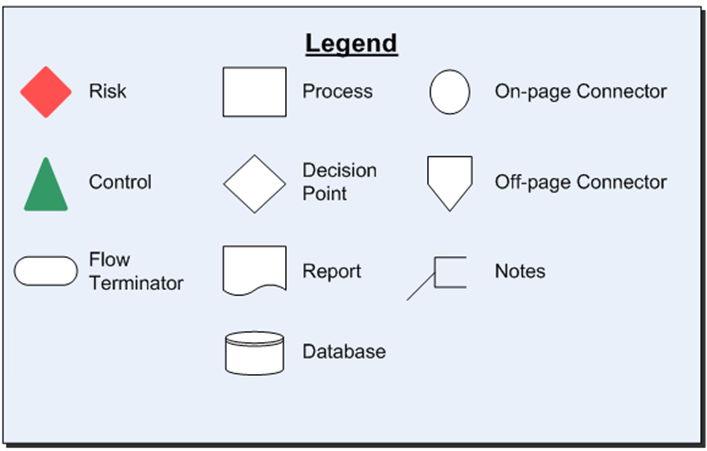 ខ. ជំហាននៃការអនុវត្តសវនកម្ម (ត)
ផែនទីដំណើរការ
 
សវនដ្ឋាន		: ..............................
កម្មវត្ថុសវនកម្ម	: ..............................
គោលបំណងសវកម្ម	: ..............................
កាលបរិច្ឆេទ	: ... /.... / ២០១...
រៀបចំដោយ ៖ ....................... 				ពិនិត្យដោយ ៖ ..................
(ពិនិត្យគំរូរផែនទីដំណើរការលម្អិត)
ខ. ជំហាននៃការអនុវត្តសវនកម្ម (ត)
១.ស្វែងយល់អំពីដំណើរការ (ត)
ផែនទីដំណើរការ (Process mapping)- និងកុងត្រូល
ព័ត៌មានអំពីកុងត្រូលអាចត្រូវបានប្រមូលនៅពេលជាមួយគ្នានឹងព័ត៌មានពីប្រតិបតិ្តការដំណើរការ
ចំពោះកុងត្រូល គួរផ្តោតការយកចិត្តទុកដាក់លើៈ
សិទ្ធិសម្រេច (Authorization)
ការកត់ត្រា (Recording)
សុវត្ថិភាពនៃទ្រព្យសម្បត្តិ (Safeguarding assets)
ការផ្ទៀងផ្ទាត់ (Reconciliations)
ការបែងចែកភារកិច្ច (Job segregation)
ខ. ជំហាននៃការអនុវត្តសវនកម្ម (ត)
១.ស្វែងយល់អំពីដំណើរការ (ត)
សំណួរ​ប្រព័ន្ធត្រួតពិនិត្យ​ផ្ទៃក្នុង (ICQ)​
សំណួរ​ប្រព័ន្ធត្រួតពិនិត្យ​ផ្ទៃក្នុង (ICQ) ត្រូវបានរៀបចំឡើងដើម្បីពិពណ៌នា​និងវិភាគការគ្រប់គ្រងផ្ទៃក្នុង(Internal Control)​របស់​សវនដ្ឋាន 
វាត្រូវបានប្រើជាប្រភេទតារាងត្រួតពិនិត្យ (Check list)ដើម្បីរំលឹកសវនករអំពីប្រភេទផ្សេងៗគ្នា​នៃការ​គ្រប់គ្រងផ្ទៃក្នុងដែលកើតមាននៅក្នុងសវនដ្ឋាន ។
ខ. ជំហាននៃការអនុវត្តសវនកម្ម (ត)
១.ស្វែងយល់អំពីដំណើរការ (ត)
សំណួរ​ប្រព័ន្ធត្រួតពិនិត្យ​ផ្ទៃក្នុង (ICQ)- លក្ខណៈ នៃ ICQ ​
សំណួរ​ ប្រព័ន្ធត្រួតពិនិត្យ​ផ្ទៃក្នុងត្រូវបានតាក់តែងឡើងដើម្បីប្រមូលចម្លើយ (Yes) និង (No)ចេញពីការឆ្លើយ​របស់ម្ចាស់ដំណើរការនីមួយៗ 
បើចម្លើយ Yesបង្ហាញថាទីសវនកម្មមានការគ្រប់គ្រងផ្ទៃក្នុងសមស្រប និង ចម្លើយ No បង្ហាញថាទីសវនកម្មមានការគ្រប់គ្រងផ្ទៃក្នុងទន់ខ្សោយ​ដែលសវនករត្រូវពិចារណាផ្តល់យោបល់ 
​ចម្លើយ​នៅ​លើសំណួរ​ប្រព័ន្ធត្រួតពិនិត្យ​ផ្ទៃក្នុង ត្រូវគាំទ្រដោយភស្តុតាងសមស្រប​
ខ. ជំហាននៃការអនុវត្តសវនកម្ម (ត)
១.ស្វែងយល់អំពីដំណើរការ (ត)
សំណួរ​ប្រព័ន្ធត្រួតពិនិត្យ​ផ្ទៃក្នុង (ICQ)- អត្ថប្រយោជន៍ ​
ជួយការងារសវនកររក្សាសណ្តាប់ធ្នាប់ និងហ្មត់ចត់
បង្ហាញផ្លូវឆ្ពោះទៅរកភាពខ្សោយនៅក្នុងប្រព័ន្ធត្រួតពិនិត្យ​ផ្ទៃក្នុង
ផ្តល់ជាភស្តុតាងផ្ទាល់សម្រាប់គាំទ្រការងារសវនកម្ម
ទទួលបាននូវគ្រប់ព័ត៌មានចាំបាច់អំពីរចនាសម្ព័ន្ធនៃប្រព័ន្ធត្រួតពិនិត្យ​ផ្ទៃក្នុង ។
ខ. ជំហាននៃការអនុវត្តសវនកម្ម (ត)
១.ស្វែងយល់អំពីដំណើរការ (ត)
សំណួរ​ប្រព័ន្ធត្រួតពិនិត្យ​ផ្ទៃក្នុង (ICQ)- នីតិវិធី ​
សម្ភាសន៍ជាមួយអ្នកគ្រប់គ្រងជាន់ខ្ពស់ និងម្ចាស់ដំណើរការ ដែលពាក់ព័ន្ធផ្ទាល់ដល់សកម្មភាពនៃប្រព័ន្ធ​ត្រួតពិនិត្យ​ផ្ទៃក្នុងពីចំណុចចាប់ផ្តើមដល់ចុងបញ្ចប់នៃដំណើរការ ដើម្បីបញ្ជាក់ថាតើនីតិវិធីនិងគោលនយោបាយ​ត្រូវបានគោរពតាមដែរឬទេ នៅពេលពួកគេអនុវត្តនូវមុខងារ​និងភារកិច្ចរបស់របស់ខ្លួន ។
កត់ត្រារាល់ព័ត៌មានដែលប្រមូលបាននាពេលធ្វើសម្ភាសន៍ ។
ខ. ជំហាននៃការអនុវត្តសវនកម្ម (ត)
១.ស្វែងយល់អំពីដំណើរការ (ត)
សំណួរ​ប្រព័ន្ធត្រួតពិនិត្យ​ផ្ទៃក្នុង (ICQ) - ទម្រង់  ICQ​
រាល់ព័ត៌មានអំពីប្រព័ន្ធត្រួតពិនិត្យផ្ទៃក្នុងដែលប្រមូលបាននាពេលធ្វើសម្ភាសន៍ ត្រូវកត់ត្រាចូលតារាងសំណួរប្រព័ន្ធត្រួតពិនិត្យផ្ទៃក្នុង
តារាងសំណួរប្រព័ន្ធត្រួតពិនិត្យផ្ទៃក្នុង រួមមាន៖
សវនដ្ឋាន/ទីសវនកម្ម
កម្មវត្ថុសវនកម្ម
កាលបរិច្ឆេទសវនកម្ម
បំពេញដោយ... និងពិនិត្យដោយ....
(ពិនិត្យទម្រង់  ICQ)
ខ. ជំហាននៃការអនុវត្តសវនកម្ម (ត)
សំណួរប្រព័ន្ធត្រួតពិនិត្យផ្ទៃក្នុង
សវនដ្ឋានៈ................					
កម្មវត្ថុសវនកម្ម៖  ICQ សម្រាប់​បរិស្ថានកុំព្យូទ័រ
ការិយបរិច្ឆេទៈ......../..../.....
បំពេញដោយៈ...........................			ពិ​និត្យដោយៈ..............................
កាលបរិច្ឆេទៈ...../......../..............			កាលបរិច្ឆេទៈ...../......../..............
(ពិនិត្យទម្រង់  ICQ)
ខ. ជំហាននៃការអនុវត្តសវនកម្ម (ត)
១.ស្វែងយល់អំពីដំណើរការ (ត)
 ដ្យាក្រាមលំហូរការងារ​ (Flowcharts)
​Flowcharts គឺជាដ្យាក្រាមអមដោយនិមិត្តសញ្ញា តំណាងឱ្យដំណើរការឯកសារ និងលំហូរ​ការងារនៅក្នុងអង្គភាពមួយ ។​ វាផ្តល់ជាទិដ្ឋភាពរួមបែបសង្ខេបអំពីប្រព័ន្ធ​ត្រួតពិនិត្យ​ផ្ទៃក្នុងរបស់សវនដ្ឋាន ។
ខ. ជំហាននៃការអនុវត្តសវនកម្ម (ត)
១.ស្វែងយល់អំពីដំណើរការ (ត)
 ដ្យាក្រាមលំហូរការងារ​ (Flowcharts)- អត្ថប្រយោជន៍
​Flowcharts មានអត្ថប្រយោជន៍៖
- ជួយសវនករក្នុងពិពណ៌នាអំពីជំហាន ឬព្រឹត្តិការណ៍នានានៅក្នុងអង្គភាព
- ជាមធ្យោបាយមានប្រសិទ្ធភាពក្នុងការស្វែងយល់នីតិវិធី និងប្រព័ន្ធ​ត្រួតពិនិត្យ​ផ្ទៃក្នុង
- ជួយណែនាំនូវអ្វីដែលសវនករត្រូវការដើម្បីស៊ើបអង្កេតនៅពេលពិនិត្យដំណើរការណាមួយ ។
ខ. ជំហាននៃការអនុវត្តសវនកម្ម (ត)
១.ស្វែងយល់អំពីដំណើរការ (ត)
 ដ្យាក្រាមលំហូរការងារ​ (Flowcharts)- នីតិវិធីរៀបចំ
​កំណត់ដំណើរការជាក់លាក់ និងម្ចាស់ដំណើរ
រៀបចំកាលវិភាគណាត់ជួបម្ចាស់ដំណើរការ ដើម្បីធ្វើសម្ភាសន៍
ធ្វើសម្ភាសន៍ជាមួយម្ចាស់ដំណើរ
កត់ត្រាលទ្ធផលចេញពីការធ្វើសម្ភាសន៍
រៀបចំ Flowchartដោយប្រើនិមិត្តសញ្ញាសមស្របទៅតាមដំណើរការនៃសកម្មភាពនីមួយៗ ។
ខ. ជំហាននៃការអនុវត្តសវនកម្ម (ត)
១.ស្វែងយល់អំពីដំណើរការ (ត)
 ដ្យាក្រាមលំហូរការងារ​ (Flowcharts)
​ទម្រង់ Flowcharts៖
លំហូរការងារតាម Flowcharts ទាមទារប្រើនិមិត្តសញ្ញាមួយចំនួនតំណាងឱ្យសកម្មភាព ជំហាន និងលំហូរតាមលំដាប់លំដោយពីចំណុចចាប់ផ្តើមដល់បញ្ចប់ ។
Flowchartsនេះជួយសវនករស្វែងយល់ និងកំណត់បាននូវភាពខ្សោយ ឬខ្វះចន្លោះនៃប្រព័ន្ធគ្រប់គ្រងផ្ទៃក្នុង ។
(ពិនិត្យទម្រង់ឧទាហរណ៍  Flowcharts)
ខ. ជំហាននៃការអនុវត្តសវនកម្ម (ត)
១.ស្វែងយល់អំពីដំណើរការ (ត)
 ដ្យាក្រាមលំហូរការងារ​ (Flowcharts)
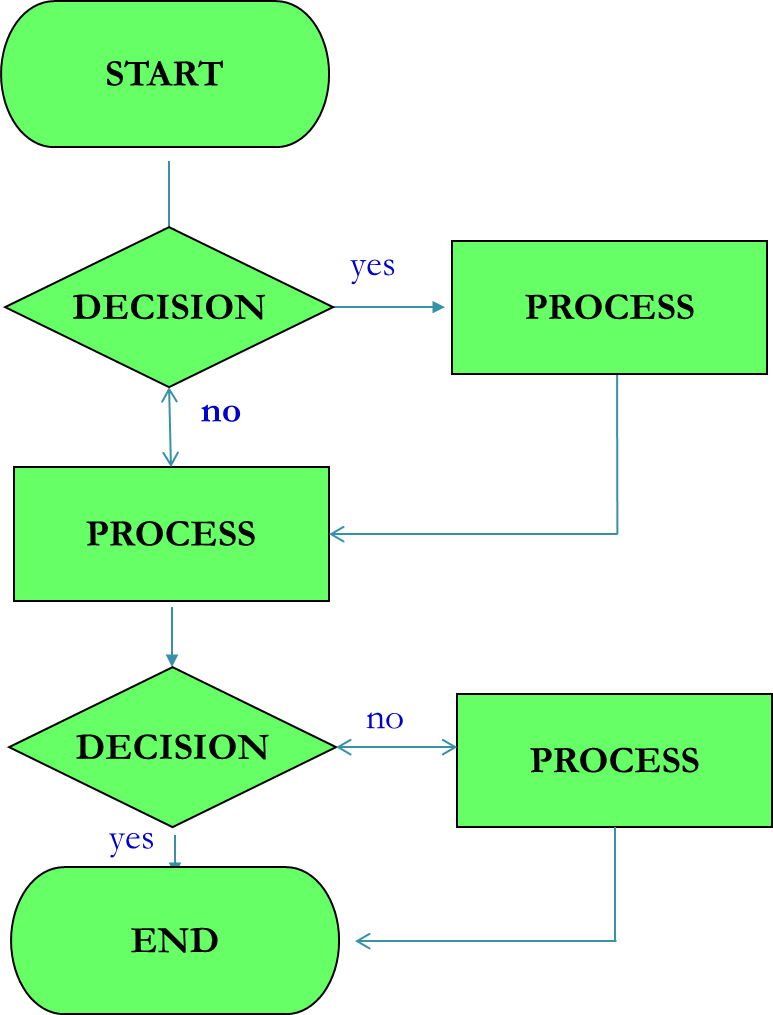 ខ. ជំហាននៃការអនុវត្តសវនកម្ម (ត)
២.ការវាយតម្លៃហានិភ័យក្នុងដំណើរការ
ហានិភ័យអាចកើតមានទាំងនៅក្នុងកម្រិតអង្គភាព និងកម្រិតដំណើរការ ។ ដូចនេះការវាយតម្លៃហានិភ័យក្នុងកម្រិតដំណើរការគឺជាការចាំបាច់ ។
គោលបំណងនៃការវាយតម្លៃហានិភ័យក្នុងដំណើរការគឺ៖
បង្កើតការស្វែងយល់ហ្មត់ចត់អំពីហានិភ័យក្នុងដំណើរការ
កំណត់នូវដំណើរការ/អនុដំណើរការជាក់លាក់ ដែលហានិភ័យស្ថិតនៅសម្រាប់បន្តជំហានសវនកម្ម
ខ. ជំហាននៃការអនុវត្តសវនកម្ម (ត)
២.ការវាយតម្លៃហានិភ័យក្នុងដំណើរការ (ត)
ហានិភ័យៈ ជាលទ្ធភាពដែលព្រឹត្តិការណ៍មួយនឹងកើតឡើង និងមានឥទ្ធិពលអវិជ្ជមានដល់ការសម្រេចបាននូវគោលបំណងរបស់អង្គភាព។
ការវាយតម្លៃហានិភ័យ៖ជាការកំណត់នូវហានិភ័យ  ការវាស់វែងហានិភ័យ និងដំណើរការនៃគមនាគមន៏អំពីហានិភ័យ។ ដំណើរការនៃការវាយតម្លៃ ហានិភ័យត្រូវបានវាស់វែងដោយការប្រើប្រាស់នូវកត្តាពីរគឺៈ ផលប៉ះពាល់  (Impact)និង ឱកាសកើតឡើង (Likelihood)។
ខ. ជំហាននៃការអនុវត្តសវនកម្ម (ត)
២.ការវាយតម្លៃហានិភ័យក្នុងដំណើរការ (ត)
ដំណើរការនៃការវាយតម្លៃហានិភ័យៈ
កំណត់ហានិភ័យ		រកប្រភព        វាស់វែងហានិភ័យ
ខ. ជំហាននៃការអនុវត្តសវនកម្ម (ត)
២.ការវាយតម្លៃហានិភ័យក្នុងដំណើរការ (ត)
ការកំណត់ហានិភ័យៈ
ក្នុងការកំណត់ហានិភ័យ សវនករគួរពិចារណានូវហានិភ័យដែលអាចកើតចេញពីលទ្ធផលដែលគោលបំណងកុងត្រូលមិនសំរេចបានដូចជា៖ 
ការធ្វើរបាយការណ៍ហិរញ្ញវត្ថុ ឬរបាយការណ៍គណនេយ្យដោយខុសឆ្គង​ 
ចំណាយលើសលប់
ដំណើរការអប្រសិទ្ធភាព
ការកេងបន្លំ
ការបាត់បង់ ឬការបំផ្លាញទ្រព្យសម្បត្តិ
ការដាក់ទណ្ឌកម្ម ឬចាត់វិធានផ្លូវច្បាប់ណាមួយ 
ការមិនគោរពតាមច្បាប់ ឬបទប្បញ្ញត្តិ .
ខ. ជំហាននៃការអនុវត្តសវនកម្ម (ត)
២.ការវាយតម្លៃហានិភ័យក្នុងដំណើរការ (ត)
ស្វែងរកប្រភពហានិភ័យៈ
ការស្វែងរកហានិភ័យ សវនករគួរពិចារណាដូចខាងក្រោម៖ 
 កំណត់ទីកន្លែងហានិភ័យក្នុងដំណើរការ និងកំណត់ឫសគល់នៃហានិភ័យ ​ 
 ប្រមូល ត្រួតពិនិត្យ និងវាយតំលៃ​ហេតុការណ៍ដែលនាំឱ្យមានហានិភ័យ
 ផ្តល់ការយកចិត្តទុកដាក់ចំពោះសកម្មភាពណាមានហានិភ័យខ្ពស់ ឬព្រួយបារម្ភ   
    ខ្លាំងរបស់ថ្នាក់ដឹកនាំ
4. ពិចារណានូវកុងត្រូលដែលរំពឹងទុក ជាមួយកុងត្រូលដែលមាន ដើម្បីបង្ហាញ     
    គំលាត។
ខ. ជំហាននៃការអនុវត្តសវនកម្ម (ត)
២.ការវាយតម្លៃហានិភ័យក្នុងដំណើរការ (ត)
វិធីសាស្រ្តវាយតម្លៃហានិភ័យ
ការរៀបចំឯកសារដំណើរការ (ប្រើផែនទីដំណើរការ)
ការធ្វើសម្ភាសន៏ (ប្រើ  ICQ ឬ Check list)
ការវិភាគនូវផែនទីដំណើរការ ។
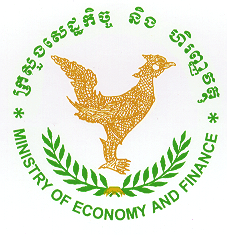 ខ. ជំហាននៃការអនុវត្តសវនកម្ម (ត)
២.ការវាយតម្លៃហានិភ័យក្នុងដំណើរការ (ត)
ការវាយតម្លៃហានិភ័យតាមការវិភាគផែនទីដំណើរការ
សំណួរខាងក្រោមអាចត្រូវបានពិចារណា៖
តើយើងពិតជាយល់ច្បាស់នូវដំណើរការនេះដែរឬទេ?
តើដំណើរការកំពុងអនុវត្តស្របតាមតម្រូវការ និងការរំពឹងទុករបស់អតិថិជន និងភាគីពាក់ព័ន្ធដែរឬទេ? 
តើគោលបំណងដំណើរការរបស់យើងត្រឹមត្រូវដែរឬទេ? ហើយដំណើរការ​​ស៊ីគ្នាជា​មួយ​នឹងយុទ្ធសាស្រ្តរបស់អង្គភាពដែរឬទេ?
តើអ្វីទៅជាភាពសំខាន់នៃកត្តាហានិភ័យខាងក្នុង និងខាងក្រៅដែលរារាំងដល់ការសម្រេចបាននូវគោលបំណងនៃដំណើរការ? ហើយតើហានិភ័យទំាងនេះបានបង្កើតឡើងនៅក្រៅអង្គភាព ឬនៅក្នុងដំណើរការ?
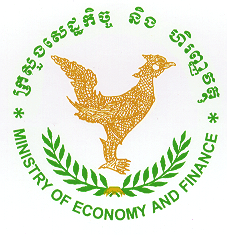 ខ. ជំហាននៃការអនុវត្តសវនកម្ម (ត)
២.ការវាយតម្លៃហានិភ័យក្នុងដំណើរការ (ត)
ការវាយតម្លៃហានិភ័យតាមការវិភាគផែនទីដំណើរការ
សំណួរខាងក្រោមអាចត្រូវបានពិចារណា៖
តើមានកុងត្រូលនៅកន្លែងណាខ្លះដែលមិនបានឆ្លើយតបទៅនឹងគោលបំណងនិងត្រូវលុបចោលដែរឬទេ?
តើមានភាពលើស ឬមិនមានតម្រូវការ និងការប្រែប្រួលណាមួយនៅក្នុងដំណើរការដែលទាមទារឱ្យមានការស៊ើបអង្កេត និងការប្រមូលព័ត៌មានបន្ថែមទៀតឬទេ?
តើដំណើរការអាចត្រូវបានកែលម្អយ៉ាងដូចម្តេច?
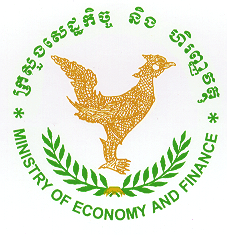 ខ. ជំហាននៃការអនុវត្តសវនកម្ម (ត)
៣. ការវាយតម្លៃសមិទ្ធកម្មនៃដំណើរការ និងកុងត្រូលខ្វះចន្លោះ-  
     ភាពជាសារវន្តនៃហានិភ័យ
បន្ទាប់ពីរៀបចំផែនទីដំណើរការ និងវាយតម្លៃហានិភ័យរួចមក សវនករគួរតែពិនិត្យសមិទ្ធកម្មនៃដំណើរការ និងភាពខ្វះចន្លោះនៃកុងត្រូល ដើម្បីបញ្ជាក់ថាដំណើរការនោះពិតជាមានហានិភ័យជាសារវន្តមែន
គោលបំណងគឺដើម្បីបញ្ជាក់លើភាពគ្រប់គ្រាន់នៃ៖
សមិទ្ធកម្មនៃដំណើរការ/អនុដំណើរការ
ការតាក់តែងកុងត្រូល (Design control) ក្នុងដំណើរការ/អនុដំណើរការ
ខ. ជំហាននៃការអនុវត្តសវនកម្ម (ត)
៣. ការវាយតម្លៃសមិទ្ធកម្មនៃដំណើរការ និងកុងត្រូលខ្វះចន្លោះ(ត)
​សមិទ្ធកម្មនៃដំណើរការ Process Performance
នៅពេលវាយតម្លៃសមិទ្ធកម្មនៃដំណើរការ សវនករគួរពិចារណានូវសំណួរ៖
តើការអនុវត្តនៃដំណើរការដូចម្តេចដែរ បើប្រៀបធៀបទៅនឹងគោលបំណង?
តើលទ្ធផលអនុវត្តនៃដំណើរការធៀបជាមួយនឹងគោលដៅឃើញយ៉ាងណា?
តើកុងត្រូលបច្ចុប្បន្នមានគ្រប់គ្រាន់សម្រាប់ផ្តល់ការធានាសមហេតុផល  (១)ដើម្បីកាត់បន្ថយហានិភ័យឱ្យដល់កម្រិតមួយអាចទទួលយកបានដែរឬទេ? (២)គោលបំណងកុងត្រូលត្រូវបានសម្រេចដែរឬទេ? បើទេ តើកុងត្រូលមានតម្លៃសមរមអាចបង្កើតមកដើម្បីធានាការសម្រេចបានទេ?
ខ. ជំហាននៃការអនុវត្តសវនកម្ម (ត)
៣. ការវាយតម្លៃសមិទ្ធកម្មនៃដំណើរការ និងកុងត្រូលខ្វះចន្លោះ(ត)
ដំណើរការវាយតម្លៃការតាក់តែងកុងត្រូល
កំណត់គោលបំណង/លក្ខណៈវិនិច្ឆ័យ នៃកុងត្រូលដែលត្រូវការ(Control objectives/criteria)
កំណត់រកនូវកុងត្រូលមានជាក់ស្តែង (Actual controls)
កំណត់ថាតើការតាក់តែងកុងត្រូលមានជាក់ស្តែងនឹងសម្រេចបានតាមគោលបំណងកុងត្រូលដែលត្រូវការដែរឬទេ
កត់ត្រា “ការខ្វះចន្លោះ​ -Gap”នៃកុងត្រូល ។
ខ. ជំហាននៃការអនុវត្តសវនកម្ម (ត)
៣. ការវាយតម្លៃសមិទ្ធកម្មនៃដំណើរការ និងកុងត្រូលខ្វះចន្លោះ (ត)
ដំណើរការវាយតម្លៃការតាក់តែងកុងត្រូល
គោលបំណងកុងត្រូល (Control objectives)ត្រូវបានអនុវត្តផ្អែកតាមឧត្តមានុវត្ត (Best practice) ​ដែលចេញផ្សាយដោយអង្គភាព ​ដូចជាការចេញផ្សាយរបស់ស្ថាប័ន  IIA ជាដើម ។
កុងត្រូលមានជាក់ស្តែង (Actual controls)ត្រូវបាន​កំណត់​ចេញ​ពី​ផែនទី​ដំណើរការ ដោយ​ប្រើប្រាស់​សំណួរមួយចំនួនដូចជា ៖ អ្វី(What) ដោយ​វិធីណា(How) នៅ​ពេល​ណា (When) នៅ​កន្លែងណា(Where) និងអ្នកណា(Who) និងដោយបំពេញ​បន្ថែម​តាមរយៈការ​ពិភាក្សា​ជា​មួយ​សវនដ្ឋាន។
ខ. ជំហាននៃការអនុវត្តសវនកម្ម (ត)
៣. ការវាយតម្លៃសមិទ្ធកម្មនៃដំណើរការ និងកុងត្រូលខ្វះចន្លោះ (ត)
​គោលបំណងកុងត្រូលនៅក្នុងដំណើរការ
គោលបំណងកុងត្រូល ដែលសវនករគួរយកចិត្តទុកដាក់មានដូចខាងក្រោម៖
អាទិភាព /សុពលភាព  (Existence /Validity): ដំណើរការមានសុពលភាព (ឧ. គ្មានប្រតិបត្តិការដែលគ្មានសុពលភាព) គឺមានការអនុម័តជាមុនពីមន្ត្រីមានសិទ្ធអនុញ្ញាត ។
ការកើតឡើង ( Occurrence): ប្រតិបត្តិការទាំងឡាយគឺកើតមានពិតប្រាកដ ។
ការកាត់តម្រឹមពេលវេលា  (Cutoff): ប្រតិបត្តិការទាំងឡាយត្រូវបានដំណើរការទាន់ពេល និងកត់ត្រាបានត្រឹមត្រូវក្នុងគ្រាគណនេយ្យ ។
ខ. ជំហាននៃការអនុវត្តសវនកម្ម (ត)
៣. ការវាយតម្លៃសមិទ្ធកម្មនៃដំណើរការ និងកុងត្រូលខ្វះចន្លោះ (ត)
​គោលបំណងកុងត្រូលនៅក្នុងដំណើរការ
ភាពពេញលេញ និងឯកភាព (Completeness and Unique): គ្រប់ប្រតិបត្តិការមានសុពលភាពត្រូវបានកត់ត្រាក្នុងបញ្ជីគណនេយ្យដោយគ្មានការលុបចោល ឬការជាន់គ្នា ។
ការវាយតម្លៃ (Valuation): គ្រប់ប្រតិបត្តិការមានសុភលភាពត្រូវបានគណនាដោយប្រើប្រាស់វិធីសាស្រ្តសមស្របនិងសង្គតិភាពជាមួយទិន្នន័យដើម ។
ភាពសមហេតុផល(Reasonableness )៖ ប្រតិបត្តិការឬលទ្ធផលបង្ហាញនូវទំនាក់ទំនងគ្នាសមហេតុផលជាមួយទិន្នន័យ ឬនិន្នាការផ្សេងៗទៀត ។
ខ. ជំហាននៃការអនុវត្តសវនកម្ម (ត)
៣. ការវាយតម្លៃសមិទ្ធកម្មនៃដំណើរការ និងកុងត្រូលខ្វះចន្លោះ (ត)
​គោលបំណងកុងត្រូលនៅក្នុងដំណើរការ
សិទ្ធិ និងកាតព្វកិច្ច(Rights & Obligations)៖ ទ្រព្យសម្បត្តិតំណាងឱ្យជាសិទ្ធិរបស់អង្គភាព និងបំណុលតំណាងឱ្យជាកាតព្វកិច្ចរបស់អង្គភាព។
ការបង្ហាញ និងលាតត្រដាងព័ត៌មាន(Presentation & Disclosure)៖ សមាសធាតុនៃរបាយការណ៍ហិរញ្ញវត្ថុ ឬរបាយការណ៏ដ៏ទែទៀត ត្រូវបានចាត់ថ្នាក់យ៉ាងសមស្រប (តាមប្រភេទ ឬគណនី) និងពិព៌ណនាយ៉ាងត្រឹមត្រូវ។
ដំណោះស្រាយលើកំហុស(Error Handling)៖ កំហុសដែលរកឃើញក្នុងជំហានណាមួយនៃដំណើរការ ត្រូវបានធ្វើការកែតម្រូវភ្លាមៗ និងរាយកាណ៏ជូនដល់ថ្នាក់គ្រប់គ្រងតាមលំដាប់ថ្នាក់សមស្រប ។
ខ. ជំហាននៃការអនុវត្តសវនកម្ម (ត)
៣. ការវាយតម្លៃសមិទ្ធកម្មនៃដំណើរការ និងកុងត្រូលខ្វះចន្លោះ (ត)
​គោលបំណងកុងត្រូលសម្រាប់  IT
ការសម្ងាត់(Confidentiality):ទិន្នន័យគឺអាចចូលដំណើរការបានដោយមន្រ្តីដែលផ្តល់សិទ្ធតែប៉ុណ្ណោះ ។
ភាពប្រើប្រាស់បាន(Availability): ឧបករណ៍ដំណើរការព័ត៌មានគឺអាចប្រើប្រាស់បាននៅពេលដែលមានតម្រូវការ ។
ការមិនបដិសេធ(Non-repudiation) : មន្រ្តីម្នាក់ដែលដំណើរការនូវប្រតិបត្តិការណាមួយ មិនអាចបញ្ជាក់ថា ពួកគេមិនបានអនុវត្តនោះទេ។
ខ. ជំហាននៃការអនុវត្តសវនកម្ម (ត)
៣. ការវាយតម្លៃសមិទ្ធកម្មនៃដំណើរការ និងកុងត្រូលខ្វះចន្លោះ (ត)
​ប្រភេទកុងត្រូល
កុងត្រូលការពារ (Preventive controls)- បង្កើតដើម្បីការពារនូវការកើតឡើងនូវភាពលំអៀង ភាពមិនប្រក្រតី និងអប្រសិទ្ធភាព។
 
កុងត្រូលស្វែងរក (Detective controls)-  បង្កើតដើម្បីស្វែងរកនូវភាពលំអៀង   ភាពមិនប្រក្រតី និងអប្រសិទ្ធភាព។។

កុងត្រូលកែតម្រូវ (Reactive or corrective controls)-ដើម្បីធានាថាកុងត្រូលការពារ  និង ដំណើរការប្រកបដោយប្រសិទ្ធភាពខ្ពស់បន្ថែមទៀតក្នុងពេលអនាគត។
ខ. ជំហាននៃការអនុវត្តសវនកម្ម (ត)
៣. ការវាយតម្លៃសមិទ្ធកម្មនៃដំណើរការ និងកុងត្រូលខ្វះចន្លោះ (ត)
​កុងត្រូលអប្បរមា
គោលការណ៍នៃកុងត្រូល: 
កុងត្រូលដែលខ្លាំង(Strong control) = ពហុកុងត្រូលការពារ + ពហុកុងត្រូលស្វែងរក + ពហុកុងត្រូលកែតម្រូវ 
កុងត្រូលអប្បបរមា(Minimum control)= កុងត្រូលការពារទោល +កុងត្រូលស្វែងរកទោល + កុងត្រូលកែតម្រូវទោល+ ប្រតិបត្តិការដែលមានប្រសិទ្ធភាពសំរាប់អនុដំណើរការនីមួយៗ 
កុងត្រូលខ្សោយ (Weak control)= តិចជាងកុងត្រូលអប្បបរមា + ប្រតិបត្តិកុងត្រូលមន្ទិល ឬគ្មានសង្គតភាព។
ខ. ជំហាននៃការអនុវត្តសវនកម្ម (ត)
៣. ការវាយតម្លៃសមិទ្ធកម្មនៃដំណើរការ និងកុងត្រូលខ្វះចន្លោះ (ត)
​លក្ខណៈនៃកុងត្រូលល្អ
ការបែងចែកភារកិច្ចឱ្យបានសមស្រប
ការ​ត្រួត​ពិនិត្យ​លើការគ្រប់គ្រង
ជំហាន​ក្នុង​ដំណើរការមាន​លំដាប់​លំដោយ​ត្រឹមត្រូ
ការងារ​បាននិងកំពុងធ្វើ នៅកន្លែងណា និងពេល​ណាដែលត្រឹមត្រូវតាមលំដាប់ដោយ និងជំនាញ
ចំណុច​រួម​នៃ​ការទទួលខុសត្រូវរបស់ថ្នាក់គ្រប់គ្រង
ចំណុចដោះស្រាយ និងពាក់ព័ន្ធ មាន​តិច​បំផុត​
ចលនានៃលំហូរការងារ​ត្រលប់ក្រោយមាន​តិចបំផុត និង
សកម្មភាព​ជា​យថា​ហេតុ​មានតិច​បំផុត។
ខ. ជំហាននៃការអនុវត្តសវនកម្ម (ត)
៤. វាយតម្លៃការ​វាស់​វែងដំណើរការ និងការតាក់តែងកុងត្រូល-តេស្ត
ជំហាននេះគឺផ្តោតលើការធ្វើតេស្ត ដើម្បីបញ្ជាក់ថាតើកុងត្រុលត្រូវបានប្រតិបត្តិតាមគោលបំណងដែរឬទេ
កម្រិតនៃការធ្វើតេស្តសវនកម្មផ្អែកលើភាពរឹងមាំនៃការតាក់តែងកុងត្រូលដែលបានកំណត់ក្នុងជំហានមុន ។
ខ. ជំហាននៃការអនុវត្តសវនកម្ម (ត)
៤. វាយតម្លៃការ​វាស់​វែងដំណើរការ និងការតាក់តែងកុងត្រូល -តេស្ត
គោលបំណងតេស្ត
គោលបំណងតេស្តដើម្បីកំណត់បាននូវៈ
គោលនយោបាយ នីតិវិធី និងការគ្រប់គ្រងផ្ទៃក្នុងត្រូវបានដាក់អនុវត្តនិងបានអនុវត្តជាប្រចាំ
កុងត្រូលពិតជាបានកាត់បន្ថយដោយប្រសិទ្ធភាពលើហានិភ័យដែលបានរកឃើញ និងចំណុចខ្សោយដទៃទៀត។
ខ. ជំហាននៃការអនុវត្តសវនកម្ម (ត)
៤. វាយតម្លៃការ​វាស់​វែងដំណើរការ និងការតាក់តែងកុងត្រូល -តេស្ត
តេស្តទៅលើអ្វី?
តេស្តគួរធ្វើឡើងចំពោះ ៖
កុងត្រូលគន្លឹះដែលពាក់ព័ន្ធនឹងគោលបំណងនៃកុងត្រូល
កុងត្រូលគន្លឹះ គឺកុងត្រូល៖
មានឥទ្ធិពលខ្លាំងលើការសម្រចគោលបំណង
មានវត្តមាននៅនឹងកន្លែងជានិច្ច 
ប្រតិបត្តិការរបស់វាមានភស្តុតាងបញ្ជាក់។
ខ. ជំហាននៃការអនុវត្តសវនកម្ម (ត)
៤. វាយតម្លៃការ​វាស់​វែងដំណើរការ និងការតាក់តែងកុងត្រូល -តេស្ត
កម្រិតតេស្ត
លទ្ធផលការវាយតំលៃលើ​                                    ការតាក់តែងកុងត្រូល
កម្រិតនៃការធ្វើតេស្ត
ការធ្វើតេស្តអនុលោមភាពមានកម្រិត

ធ្វើតេស្តជាក់លាក់ឱ្យបានកម្រិតខ្ពស់
គ្រប់គ្រាន់               >

មិនគ្រប់គ្រាន់           >
ខ. ជំហាននៃការអនុវត្តសវនកម្ម (ត)
៤. វាយតម្លៃការ​វាស់​វែងដំណើរការ និងការតាក់តែងកុងត្រូល -តេស្ត
ដំណើរការតេស្ត
កំណត់ទីកន្លែងត្រូវធ្វើតេស្ត  កម្រិត និងប្រភេទតេស្តសមស្រប



អនុវត្តតេស្ត



		          កត់ត្រាលទ្ធផលតេស្ត
ខ. ជំហាននៃការអនុវត្តសវនកម្ម (ត)
៤. វាយតម្លៃការ​វាស់​វែងដំណើរការ និងការតាក់តែងកុងត្រូល -តេស្ត
ប្រភេទតេស្តគួរជ្រើសរើសប្រើ៖
ការជួបប្រជុំ
សម្ភាសន៍
សាកសួរ
អង្កេត និងអធិការកិច្ច
ពិនិត្យមើលឯកសារ
ការបញ្ជាក់អះអាងឬ​បទបង្ហាញ
ពិនិត្យលើការវិភាគ
វិភាគទិន្នន័យ
ការពិនិត្យ និងផ្ទៀងផ្ទាត់
ផែនការដំណើរការ
ការតាមដានលើដំណើរការ
ស្ទង់មតិ
វិភាគសារចុះឡើង
ការផ្គូរផ្គង 
ការគណនា និងការវាយតម្លៃ។
ខ. ជំហាននៃការអនុវត្តសវនកម្ម (ត)
៤. វាយតម្លៃការ​វាស់​វែងដំណើរការ និងការតាក់តែងកុងត្រូល -តេស្ត
បញ្ហាគួរពិចារណានៅពេលជ្រើសរើស និងតាក់តែងតេស្ត
គោលបំណងតេស្តៈ តើតេស្តត្រូវបានតាក់តែងឡើងដើម្បីសម្រេចបានអ្វី ?
ចំនួនសកលនៃតេស្តៈ តើធាតុផ្សំជាសកលណាខ្លះត្រូវយកមកធ្វើតេស្ត?
ប្រភេទនៃតេស្តៈ តើវិធីសាស្រ្តតេស្តណាមានប្រសិទ្ធភាពបំផុតដែលអាចវាយតម្លៃលើភាពគ្រប់គ្រាន់នៃកុងត្រូល ឬដែលអាចវាស់វែងលើការអនុវត្ត?
បច្ចេកទេសជ្រើសរើសគំរូៈ ប្រសិនបើជំរើសគំរូសមស្រប តើវិធីណានឹងត្រូវប្រើក្នុងការធ្វើតេស្តលើចំនួនសកល?
កត្តាកំណត់ នាំឲ្យជោគជ័យ និងបរាជ័យ?
ខ. ជំហាននៃការអនុវត្តសវនកម្ម (ត)
៥. ប្រមូល និងវាយតម្លៃភស្តុតាងសវនកម្ម
ភស្តុតាងគឺជាព័ត៌មានដែលសវនករប្រើសម្រាប់គាំទ្រដល់លទ្ធផលនិងរបាយការណ៍សវនកម្ម 
សវនកម្មអាចទទួលបានភស្តុតាងពីប្រភពផ្សេងៗ ដូចជា សួរបុគ្គលិកអង្គភាព ទិន្នន័យនៃប្រតិបត្តិការ ពិនិត្យឯកសារ ប្រើនីតិវិធីវិភាគ ចុះអង្កេតដល់ទីកន្លែងផ្ទាល់ ។ល។
សវនករត្រូវប្រមូលភស្តុតាងគាំទ្រឱ្យបានត្រឹមត្រូវ និងគ្រប់គ្រាន់ ដើម្បី​គាំទ្រដល់ការសរសេររបាយការណ៍សវនកម្ម ។
ខ. ជំហាននៃការអនុវត្តសវនកម្ម (ត)
៦. ការកត់ត្រាការងារសវនកម្ម
គ្រប់ការងារសវនកម្ម ត្រូវបានកត់ត្រាព័ត៌មាននៅក្នុងសំណេរការងារ  (Working papers) ​ហើយលទ្ធផលរកឃើញត្រូវបានកត់ត្រានៅក្នុង អនុស្សរណៈសវនកម្ម (Audit finding memorandum, memo)។
ខ. ជំហាននៃការអនុវត្តសវនកម្ម (ត)
៦. ការកត់ត្រាការងារសវនកម្ម (ត)
សំណេរការងារ
សំណេរការងារគឺជាកំណត់ត្រានៃព័ត៌មានដែលបានរៀបចំឡើងដោយសវនករលើការងារសវនកម្ម ដើម្បីគាំទ្រដល់លទ្ធផលរកឃើញ ការអង្កេត ផ្តល់អនុសាសន៍ និងសេចក្តីសន្និដ្ឋាន ក្នុងរបាយការណ៏សវនកម្ម។
សំណេរការងារគួរកត់ត្រាឱ្យបានពេញលេញនូវដំណើរការសវនកម្មទាំងមូល នីតិវិធីសវនកម្ម លទ្ធផលរកឃើញ សេចក្តីសន្និដ្ឋាន និងរបាយការណ៏ ។
ខ. ជំហាននៃការអនុវត្តសវនកម្ម (ត)
៦. ការកត់ត្រាការងារសវនកម្ម (ត)
សំណេរការងារ - មុខងារ
បង្ហាញថាតើការងារសវនកម្មត្រូវបានអនុវត្តអនុលោមតាមស្តង់ដាដែលពាក់ព័ន្ធដែរទេ
ជួយក្នុងការរៀបចំ ត្រួតពិនិត្យ និងគ្រប់គ្រង  និងពិនិត្យឡើងវិញលើការងារសវនកម្ម
ជាភស្តុតាងនៃការងារសវនកម្មដែលបានអនុវត្ត និងជាសេចក្តីសន្និដ្ឋានដែលទាញចេញពីការងារសវនកម្មទាំងនោះ
គំាទ្រដល់របាយការណ៏សវនកម្ម ។
ខ. ជំហាននៃការអនុវត្តសវនកម្ម (ត)
៦. ការកត់ត្រាការងារសវនកម្ម (ត)
សំណេរការងារ  - ប្រភេទ
ឯកសារនៃសំណេរការងារត្រូវបានរៀបចំជាពីរប្រភេទ:
ឯកសារសវនកម្មអចិន្ត្រៃយ៍ (permanent audit file) និង
ឯកសារសវនកម្មបច្ចុប្បន្ន (current audit file) ។
ខ. ជំហាននៃការអនុវត្តសវនកម្ម (ត)
៦. ការកត់ត្រាការងារសវនកម្ម (ត)
សំណេរការងារ - ឯកសារសវនកម្មអចិន្ត្រៃយ៍
ឯកសារសវនកម្មអចិន្ត្រៃយ៍៖ រួមមាន​ព័ត៌មាន​​ពាក់ព័ន្ធ​នឹង​សវនកម្ម​នា​ពេល​បច្ចុប្បន្ន និង នា​ថ្ងៃ​អនាគត។ ឧទាហរណ៍៖
រចនាសម្ព័ន្ធគ្រប់គ្រង​ស្ថាប័ន
ផែនការ​យុទ្ធសាស្ត្រ
អនុបាត​សំខាន់ៗ
ផែនការ​សកម្មភាពកែ​ត្រឹម​ត្រូវ​ចុង​ក្រោយ​បង្អស់
ឯកសារ​តាម​ផ្លូវ​ច្បាប់ និង បទបញ្ញត្តិ​ផ្សេងៗ
ការ​វាយ​តម្លៃ​ហានិភ័យ
កិច្ចសន្យាថតចម្លងសំខាន់ៗ
ឯកសារស្តីពីការគ្រប់គ្រងផ្ទៃក្នុង ។
ខ. ជំហាននៃការអនុវត្តសវនកម្ម (ត)
៦. ការកត់ត្រាការងារសវនកម្ម (ត)
សំណេរការងារ - ឯកសារសវនកម្មបច្ចុប្បន្ន
ឯកសារសវនកម្មបច្ចុប្បន្ន៖ គឺឯកសារ​ពាក់​ព័ន្ធ​នឹងការងារ​សវនកម្ម​នា​ពេល​បច្ចុប្បន្ន ។ ឧទាហរណ៍៖
របាយការណ៍ព្រាងនិងរបាយការណ៍សវនកម្មបញ្ចប់ថតចម្លង 
លទ្ធផលរកឃើញសំខាន់ៗ និងបញ្ហាដែលបានកត់សម្គាល់នៅក្នុងកំឡុងពេល  សវនកម្ម និងរបៀបនៃការដោះស្រាយ
អនុស្សរណៈផែនការសវនកម្ម 
ឯកសាររដ្ឋបាល និងអនុស្សរណៈយោគយល់ផ្សេងៗ
ឯកសារតាមដានរបាយការណ៏សវនកម្មគ្រាមុន និងបញ្ហាមិនទាន់បានដោះស្រាយ
កម្មវិធីសវនកម្មដែលបានធ្វើបច្ចុប្បន្នភាព និងតារាងកាលវិភាគតេស្តលម្អិត ។
ខ. ជំហាននៃការអនុវត្តសវនកម្ម (ត)
៦. ការកត់ត្រាការងារសវនកម្ម (ត)
 ការបង្កើតអនុស្សរណៈសវនកម្ម (Develop audit recommendation)
អនុស្សរណៈសវនកម្មគឺជាការកត់ត្រានូវលទ្ធផលសវនកម្មដែលបានរកឃើញដោយសវនករ 
អនុសាសន៍សវនកម្មដែលបានលើកឡើងក្នុងរបាយការណ៍ត្រូវបានស្រង់ចេញពីលទ្ធផលរកឃើញនៅក្នុងអនុស្សារណៈសវនកម្ម ។
ទម្រង់អនុស្សរណៈសវនកម្មផ្សំឡើងដោយ ៧ ចំណុចសំខាន់៖
ខ. ជំហាននៃការអនុវត្តសវនកម្ម (ត)
៦. ការកត់ត្រាការងារសវនកម្ម (ត)
 ការបង្កើតអនុស្សរណៈសវនកម្ម (Develop audit recommendation)
ការថ្លែងអំពីស្ថានភាព​ (Statement of Condition)-ការរកឃើញ?
លក្ខណៈវិនិច្ឆ័យ (Criteria) -គោលធៀបមានអ្វីខ្លះ?
ឫសគល់នៃបញ្ហា (Root cause) -ហេតុអ្វីបានជាកើតមាន?
ផលប៉ះពាល់ (Effect) -បច្ច័យអ្វី?
អនុសាសន៍ (Recommendation) -តើអ្វីគួរធ្វើ?
មតិឆ្លើយតប (Auditee Feedback)- បកស្រាយអ្វីបន្ថែម?
អធិប្បាយលើមតិឆ្លើយតប (Comment on feed back)- ពន្យល់លើការបកស្រាយបន្ថែម?
ខ. ជំហាននៃការអនុវត្តសវនកម្ម (ត)
៦. ការកត់ត្រាការងារសវនកម្ម (ត)
 ការបង្កើតអនុស្សរណៈសវនកម្ម (Develop audit recommendation)
ក. ​ការថ្លែងអំពីស្ថានភាព
 
ជាស្ថានភាពនៃការរកឃើញដែលមិនឆ្លើយតបតាមអ្វីជាគោលការណ៍។ វាជាការឆ្លើយសំណួរ ៖ “តើវាមានអ្វីខុស?” 
ជាធម្មតាសេចក្តីថ្លែងដ៏ត្រឹមត្រូវ និងច្បាស់លាស់កើតមកពីការប្រៀបធៀប ឬពីការវាយតម្លៃជាមួយលក្ខណៈវិនិច្ឆ័យនោះ​ ។
ខ. ជំហាននៃការអនុវត្តសវនកម្ម (ត)
៦. ការកត់ត្រាការងារសវនកម្ម (ត)
 ការបង្កើតអនុស្សរណៈសវនកម្ម (Develop audit recommendation)
ខ. លក្ខណៈវិនិច្ឆ័យ ៖ 
ជាមូលដ្ឋាននៃការវិនិច្ឆ័យ ស្របតាមច្បាប់ ឬការអនុវត្តប្រកបដោយ     ឧត្តមានុវត្ត និងជាចម្លើយ​នៃសំណួរដែលសួរថា “តើការ​វិនិច្ឆ័យនោះពឹងផ្អែកលើបទដ្ឋានអ្វីខ្លះ?”
ជាទូទៅលក្ខណៈវិនិច្ឆ័យ រួមមានៈ គោលនយោបាយ នីតិវិធី ស្តង់ដា ច្បាប់      ឧត្តមានុវត្ត និងបទប្បញ្ញត្តិផ្សេងៗ ....
ខ. ជំហាននៃការអនុវត្តសវនកម្ម (ត)
៦. ការកត់ត្រាការងារសវនកម្ម (ត)
 ការបង្កើតអនុស្សរណៈសវនកម្ម (Develop audit recommendation)
គ. ឬសគល់នៃបញ្ហា ៖ 
នេះជាការកំណត់នូវហេតុផលជាមូលដ្ឋានសម្រាប់លក្ខខ័ណ្ឌ ឬការរកឃើញដែលមិនឆ្លើយតប​ ហើយវាជាចម្លើយនៃ​សំណួរ “តើហេតុអ្វីបានជាវាកើតឡើង?”
ការបង្ហាញពីមូលហេតុផ្តល់ព័ត៌មានស្តីពីទំនាក់ទំនងទទួលខុសត្រូវ និងផ្តល់ជា    មធ្យាបាយដើម្បីជម្រុញឲ្យមានការកែលំអ 
ការខកខានមិនបានកំណត់ប្ញសគល់ នោះ​​វាអាចមានន័យថាបញ្ហាមិនត្រូវបានកំណត់ឡើយ ដោយសារតែមានការកម្រិតឬមានកំហុសនៅក្នុងកិច្ច​ការពិនិត្យ ឬត្រូវគេលុបចោលដោយសារមិនចង់មានការប្រឈមណាមួយជាមួយមន្រ្តីដែលទទួលខុសត្រូវ ។
ខ. ជំហាននៃការអនុវត្តសវនកម្ម (ត)
៦. ការកត់ត្រាការងារសវនកម្ម (ត)
 ការបង្កើតអនុស្សរណៈសវនកម្ម (Develop audit recommendation)
ឃ. ផលប៉ះពាល់
 
នេះកំណត់អំពីផលប៉ះពាល់ដែលមានសក្តានុពលឬជាល័ក្ខខ័ណ្ឌ​ជាក់លាក់ ហើយវាជាចម្លើយនៃសំណួរ: “តើវាមានឥទ្ធិពលអ្វីខ្លះ?”
សារៈសំខាន់នៃល័ក្ខខ័ណ្ឌត្រូវបានវិនិច្ឆ័យដោយទម្ងន់នៃផលប៉ះពាល់ (Effect)
ខ. ជំហាននៃការអនុវត្តសវនកម្ម (ត)
៦. ការកត់ត្រាការងារសវនកម្ម (ត)
 ការបង្កើតអនុស្សរណៈសវនកម្ម (Develop audit recommendation)
ង. អនុសាសន៍ ៖ 
ជាការផ្តល់យោបល់សម្រាប់កែលម្អសកម្មភាព​​ដែលត្រូវឆ្លើយនឹងសំណួរថា: “តើត្រូវធ្វើអ្វី?”
ទំនាក់ទំនងរវាងអនុសាសន៍ និងបញ្ហាជាមូលដ្ឋាននៃល័ក្ខខ័ណ្ឌត្រូវតែច្បាស់លាស់ និងពិតប្រាកដ 
ប្រធានក្រុមសវនករ គួរវាយតម្លៃអនុសាសន៍ជារួមនិងដាច់ដោយឡែកដើម្បីធានាថា:
ខ. ជំហាននៃការអនុវត្តសវនកម្ម (ត)
៦. ការកត់ត្រាការងារសវនកម្ម (ត)
 ការបង្កើតអនុស្សរណៈសវនកម្ម (Develop audit recommendation)
ង. អនុសាសន៍ ៖
អនុសាសន៍ត្រូវគ្របដណ្តប់លើវិសាលភាព និងគោលបំណងការងារសវនកម្ម​
ត្រូវមានសេចក្តីសំអាងជាក់លាក់សម្រាប់គាំទ្រដល់អនុសាសន៍
ត្រូវមានភស្តុតាងសវនកម្មពាក់ព័ន្ធ អាចជឿទុកចិត្តបាន និងគ្រប់គ្រាន់ ដើម្បីគាំទ្រដល់ការរកឃើញ អនុសាសន៍និងសេចក្តីសន្និដ្ឋាន
ពិនិត្យអក្ខរាវិរុទ្ធ និងវេយ្យាករណ៍ឲ្យបានត្រឹមត្រូវ ។
ខ. ជំហាននៃការអនុវត្តសវនកម្ម (ត)
៦. ការកត់ត្រាការងារសវនកម្ម (ត)
 ការបង្កើតអនុស្សរណៈសវនកម្ម (Develop audit recommendation)
​ច. ការឆ្លើយតបរបស់សវនដ្ឋាន ៖
នៅពេលរៀបចំអនុស្សរណៈសវនកម្មនីមួយៗរួច (ចាប់ពីចំណុចទី១ ដល់ទី ៥) សវនករ​ត្រូវយកអនុស្សរណៈទាំងនោះដាក់ឆ្លងការត្រួតពិនិត្យពីប្រធានក្រុមសវនករ និងបន្ទាប់មកបញ្ជូនទៅប្រធានសវនដ្ឋាន ដើម្បីស្នើសុំការឆ្លើយតបជាលាយលក្ខណ៍អក្សរ
រាល់មតិយោបល់ឆ្លើយតបពីប្រធានសវនដ្ឋាន ត្រូវតែចម្លងចូលទាំងស្រុងចូលក្នុងរបាយការណ៍សវនកម្ម ។
ខ. ជំហាននៃការអនុវត្តសវនកម្ម (ត)
៦. ការកត់ត្រាការងារសវនកម្ម (ត)
 ការបង្កើតអនុស្សរណៈសវនកម្ម (Develop audit recommendation)
​ឆ. យោបល់សវនករលើការឆ្លើយតប ៖
ប្រធានក្រុមសវនករ ត្រូវពិនិត្យនិងវាយតម្លៃឱ្យបានហ្មត់ចត់លើមតិយោបល់ឆ្លើយតបរបស់ថ្នាក់ដឹកនាំសវនដ្ឋាន
សវនករអាចទទួលយកនូវមតិយោបល់ឆ្លើយតប បើពិនិត្យឃើញថាការឆ្លើយតបនោះសមហេតុផលក្នុងលក្ខណៈតក្កៈ និងមានសិទ្ធិផ្តល់មតិបន្ថែមលើយោបល់ឆ្លើយតបនេះ ។
(ពិនិត្យអនុស្សរណៈសវនកម្ម)
ខ. ជំហាននៃការអនុវត្តសវនកម្ម (ត)
លទ្ធផលសវនកម្ម
កាលបរិចេ្ឆទ...../...../........
លេខៈ .......
 គោរពជូន            		: .........................................................		
កម្មវត្ថុសវនកម្ម		: ពិនិត្យ ................................................ 
គោលបំណងសវនកម្ម 	: ......................................................... ។
 
យើងខ្ញុំសូមផ្តល់ជូនឯកឧត្តម............................ នូវលទ្ធផលសវនកម្មទាក់ទងនឹងកម្មវត្ថុ​​ខាង​លើដោយ​ស្នើ​សុំ​ឱ្យ​ឯកឧត្តមផ្តល់​មតិ​ឆ្លើយតបមុន ឬនៅថ្ងៃទី..... ខែ...... ឆ្នាំ២០១... នេះតាមការគួរ ។
រៀបចំដោយៈ  ....................                                           ពិនិត្យដោយៈ ........................
ខ. ជំហាននៃការអនុវត្តសវនកម្ម (ត)
​៧. បំពេញទម្រង់ឆែកគុណភាពសវនកម្មជាក់ស្តែង
រាល់ការងារសវនកម្មទាំងអស់ គួរត្រូវបានត្រួតពិនិត្យដើម្បីធានាថាបានគាំទ្រដល់របាយការណ៍សវនកម្ម​ និងនីតិវិធីដែលបានអនុវត្ត
ប្រធានក្រុមសវនករត្រូវរៀបចំតារាងឆែកគុណភាពសវនកម្មជាក់ស្តែងដើម្បី​ធានាអំពីគុណភាព​ការងារសវនកម្ម​ដែល​បានធ្វើ​ឡើង ។
(ទម្រង់ឆែកគុណភាព​ការងារសវនកម្មជាក់ស្តែង)
ខ. ជំហាននៃការអនុវត្តសវនកម្ម (ត)
តារាងឆែកគុណភាពការងារសវនកម្ម​ជាក់ស្តែង
រៀបចំ​ដោយៈ...........................			 ត្រូត​ពិនិត្យ​ដោយៈ ...................
កាល​បរិច្ឆេទៈ ...........................			​ កាល​បរិច្ឆេទៈ ........................
(ទម្រង់ឆែកគុណភាព​ការងារសវនកម្មផ្ទៃក្នុងលម្អិត)
IV. របាយការណ៍សវនកម្មផ្ទៃក្នុង
គោលការណ៍នៃការរៀបចំរបាយការណ៍សវនកម្មផ្ទៃក្នុង៖
ក. សេចក្តីផ្តើម
ខ. របាយការណ៍សវនកម្មជាអ្វី?
គ. ហេតុអ្វីចាំបាច់ត្រូវបោះផ្សាយរបាយការណ៍សវនកម្ម
ង. ជំហាននៃការសរសេររបាយការណ៍
ច. ការពិចារណាលើការសរសេររបាយការណ៍
ឆ. ក្នុងពេលរៀបចំសេចក្តីព្រាងរបាយការណ៍
ជ. គុណភាពនៃរបាយការណ៍សវនកម្មដែលល្អ
ឈ. ទម្រង់ស្តង់ដាបាយការណ៍សវនកម្ម
ក. សេចក្តីផ្តើម
ដំណាក់កាលចុងក្រោយនៃការអនុវត្តសវនកម្មគឺការប្រមូលផ្តុំលទ្ធផលសវនកម្ម ការពិភាក្សាលទ្ធផល  និង រៀបចំរបាយការណ៍សវនកម្ម 
រៀបចំរបាយការណ៍សវនកម្ម រួមមាន របាយការណ៍ព្រាង និងរបាយការណ៍បញ្ចប់ ។
ខ. និយមន័យរបាយការណ៍សវនកម្ម
របាយការណ៍សវនកម្ម ជាមធ្យោបាយមួយដែលសវនករធ្វើគមនាគមន៍លទ្ធផលនៃការងារសវនកម្ម ។
គ. ហេតុអ្វីចាំបាច់ត្រូវចេញផ្សាយរបាយការណ៍សវនកម្ម
ដើម្បីគមនាគមន៍លទ្ធផល​នៃការងារសវនកម្ម
គមនាគមន៍ព័ត៌មានចាំបាច់ដែលទាមទារឲ្យមានការយក​ចិត្ត​ទុកដាក់ជាបន្ទាន់ក្នុងខណៈធ្វើសវនកម្ម
គមនាគមន៍ពីការប្រែប្រួលក្នុងវិសាលភាពសវនកម្ម
គមនាគមន៍ជាមួយថ្នាក់គ្រប់គ្រងសវនដ្ឋាន និងថ្នាក់គ្រប់គ្រងសវនកម្មផ្ទៃក្នុងស្តីពីការវិវឌ្ឍក្នុងដំណើរការសវនកម្ម
គមនាគមន៍អំពីវិធានការបន្ថែមតម្លៃ
ផ្តល់ព័ត៌មានជាមូលដ្ឋានជូនថ្នាក់ដឹកនាំដើម្បីកែលម្អ
ផ្តល់ព័ត៌មានជាមូលដ្ឋានសម្រាប់ថ្នាក់ដឹកនាំពាក់ព័ន្ធមានមតិឆ្លើយតប ។
ឃ. ការពិចារណាលើការសរសេររបាយការណ៍
សវនដ្ឋានទទួលបានដូចអ្វីដែលរំពឹងទុក/អាចលើសពីការរំពឹងទុកសម្រាប់ជាដំណើរការបន្តទៀត
របាយការណ៍ត្រូវឆ្លើយ​តបចំពោះតម្រូវការរបស់សវនដ្ឋាន
សវនករត្រូវតែធានាថាការរំពឹងទុកត្រូវបានបំពេញ ឬ​លើសកាន់តែប្រសើរ ។
ង. ពេលរៀបចំសេចក្តីព្រាងរបាយការណ៍
. ត្រូវកាត់បន្ថយការរំខានក្នុងពេលផ្ចិតផ្ចង់សរសេរបាយការណ៍
. ត្រូវប្រាកដថាអ្នកកំពុងសរសេរឲ្យអ្នកណា
. ចងចាំអំពីគោលបំណងរួមនៃរបាយការណ៍
. រៀបចំ និងពិនិត្យឡើងវិញលើទិន្នន័យដែលពាក់ព័ន្ធ
. រចនាសម្ព័ន្ធរបាយការណ៍ត្រូវព្រាងនិងកត់សម្គាល់ជាមុន (ត្រូវគូសចំណាំលើចំណុច
  ណាដែលបានបញ្ចប់)
ច. គុណភាពនៃរបាយការណ៍សវនកម្មដែលល្អ
ច្បាស់លាស់
ច. គុណភាពនៃរបាយការណ៍សវនកម្មដែលល្អ(ត)
 របាយការណ៍ត្រូវតែច្បាស់លាស់ (Clear)
សរសេរឃ្លាខ្លីៗ
តម្រឹមឃ្លោងឃ្លាទៅតាមអ្នកអាន
រចនាសម្ព័ន្ធនៃរបាយការណ៍គួរតែមានភាពតក្កៈ 
      និងពន្យល់ជាមុន
ពន្យល់ពាក្យបច្ចេកទេសក្នុងករណីចាំបាច់
ពន្យល់ពាក្យកាត់ និងអក្សរកាត់ពេលប្រើប្រាស់ជាលើកដំបូង​
បញ្ជីធំៗត្រូវទុកដាក់ក្នុងតារាងឧបសម្ព័ន្ធ
ច. គុណភាពនៃរបាយការណ៍សវនកម្មដែលល្អ (ត)
ចៀសវាង
១. ការប្រើប្រាស់ប្រយោគដែលរងអំពើ
    ២. ប្រើប្រាស់កម្មបទមិនត្រឹមត្រូវ
៣.ប្រើសេចក្តីផ្តើមវែងពេក
៤. ប្រើប្រាស់ការដកស្រង់សម្តីច្រើនហួស
៥. លេងពាក្យជ្រុល
ច. គុណភាពនៃរបាយការណ៍សវនកម្មដែលល្អ (ត)
ខ្លីតែខ្លឹម
 របាយការណ៍គួរតែខ្លីតែខ្លឹម (Concise)
-សរសេរខ្លីៗតែងាយយល់
-បង្ហាញគំនិតតាមរយៈពាក្យពីរបីម៉ាត់តែមានន័យគ្រប់ 
 គ្រាន់ហើយច្បាស់លាស់
-ប្រើប្រាស់ពាក្យជាក់លាក់​ ជាជាងពាក្យទូទៅ​ ឬអរូបី
-ផ្តោតលើតែចំណុចសំខាន់ៗ
ច. គុណភាពនៃរបាយការណ៍សវនកម្មដែលល្អ (ត)
ចៀសវាង
ប្រើព័ត៌មានពិស្តារច្រើនពេកក្នុងខ្លឹមសារសង្ខេប
ចំណុចលម្អិតមិនពាក់ព័ន្ធ និងច្រំដែល
ប្រើប្រាស់ពាក្យ និងប្រយោគច្រំដែល
ប្រើឃ្លាវែងពិបាកយល់ ។
ច. គុណភាពនៃរបាយការណ៍សវនកម្មដែលល្អ (ត)
ដែលស្ថាបនា
របាយការណ៍គួរមានលក្ខណៈស្ថាបនា  (Constructive)
របាយការណ៍ត្រូវតែជួយអ្នកអាន និងសវនដ្ឋានកែលម្អប្រតិបត្តិការរបស់គេ  ។
ច. គុណភាពនៃរបាយការណ៍សវនកម្មដែលល្អ (ត)
សត្យានុម័តនិង
ទាន់ពេល
របាយការណ៍គួរតែសត្យានុម័ត និងទាន់ពេលវេលា​ (Objective & timely)
របាយការណ៍ត្រូវតែជាក់ស្តែង មិនលំអៀងនិងវៀរ​ចាក​​ពីការបង្កាច់បង្ខូច។ របកគំហើញ សន្និដ្ឋាន​ និងអនុសាសន៍នៃសវនកម្មត្រូវតែមិនមានលក្ខណៈសន្មត
របាយការណ៍មិនត្រូវបាត់បង់តម្លៃ​ដោយសារតែភាពយឺតយ៉ាវនៃការចេញផ្សាយ ។
ច. គុណភាពនៃរបាយការណ៍សវនកម្មដែលល្អ (ត)
ពេញលេញ
របាយការណ៍គួរតែពេញលេញ  (Complete)
របាយការណ៍ត្រូវតែសរសេរឲ្យបានពេញលេញលើប្រធានបទ ឬបញ្ហា​តាំងពីដើមរហូតដល់ចប់​ក្នុងលក្ខណៈ​ជឿជាក់ដោយ៖
ពន្យល់ពីចំណុចសំខាន់ទាំងអស់
បង្ហាញភស្តុតាងច្បាស់លាស់
បង្ហាញចំណុចសំខាន់នៃហេតុការណ៍ពិតដែលទាក់ទងនឹង​បញ្ហា
ចៀសវាងធ្វើឲ្យយល់ច្រឡំ
ភ្ជាប់មកជាមួយនូវឯកសារឬបង្ហាញប្រភពភស្តុតាងដែលអាចប្រមូលបាន ។
ច. គុណភាពនៃរបាយការណ៍សវនកម្មដែលល្អ (ត)
ប្រាកដប្រជា
របាយការណ៍គួរតែប្រាកដប្រជា (Concret)
ជួយឲ្យអ្នកអានប្រម៉ើលឃើញនូវកម្មវត្ថុ
ឆ្លុះបញ្ចាំងការអះអាងអរូបីជាមួយឧទាហរណ៍ជាក់ស្តែង
ពន្យល់ពាក្យបច្ចេកទេសប្រសិនបើចាំបាច់
ច. គុណភាពនៃរបាយការណ៍សវនកម្មដែលល្អ (ត)
សង្គតិភាព
របាយការណ៍គួរតែមានសង្គតភាព (Consistent)
ផ្តោតទៅលើនិន្នាការនៃគំនិតមួយ ហើយធានាអនុលោមភាពស្រប​គ្នានៃគំនិតផ្សេងៗ
រក្សាគំរូ និងទម្រង់ ដូចជាគំលាតគែមទំព័រ ការដកដើមឃ្លា ចំណង
      ជើង និង​តារាងឧបសម្ព័ន្ធជាដើម
រក្សាភាពមិនប្រែប្រួល​ក្នុងការសរសេរ​ ដូចជាអក្សរកាត់​ ដាក់ត្រេ  លេខលំដាប់  អក្ខរាវារុទ្ធ និងវណ្ណយុត្តិ
ប្រៀបធៀបនិងឱ្យហេតុផល តាមរយៈការសន្និដ្ឋានដោយតក្កៈ
មិនត្រូវធ្វើឲ្យអ្នកអានមានការភ័ន្តច្រឡំ​ ៖ផ្នែកនិមួយៗត្រូវតែ​​ជាប់ពាក់ព័ន្ធគ្នាជាមួយផ្នែកដទៃទៀតនៃរបាយការណ៍ ។
ច. គុណភាពនៃរបាយការណ៍សវនកម្មដែលល្អ(ត)
ត្រឹមត្រូវ
របាយការណ៍គួរតែត្រឹមត្រូវ (Correct)
ភាពត្រឹមត្រូវគឺសំដៅភាពហ្មត់ចត់
លទ្ធផលនៃការវិនិច្ឆ័យប្រកបដោយសមត្ថភាព​ និងអនុលោមចំពោះបទដ្ឋាន ច្បាប់ ដែលទទួលស្គាល់ជាទូទៅ ។
ច. គុណភាពនៃរបាយការណ៍សវនកម្មដែលល្អ (ត)
ត្រឹមត្រូវ
របាយការណ៍គួរតែត្រឹមត្រូវ (Correct)
ប្រសិនបើអ្នកមិនអាចមានសំអាងគ្រប់គ្រាន់ដើម្បីគាំទ្រលទ្ធផលបានទេ នោះមិនត្រូវ
សរសេរចូលទេ។
-ត្រូវធានាភាពត្រឹមត្រូវក្នុងៈ
ការវិភាគបញ្ហា
ការធ្វើផែនការសវនកម្ម
ការប្រមូលទិន្នន័យ
ការបកស្រាយនូវហេតុការណ៍ (Fact)
ការធ្វើសេចក្តីសន្និដ្ឋាន
ការកសាងអនុសាសន៍
ការរៀបចំឯកសារសម្រាប់ធ្វើបទបង្ហាញ
ការសរសេរសេចក្តីព្រាង  សរសេរឡើងវិញ និងសរសេរបញ្ចប់របាយការណ៍ ។
ច. គុណភាពនៃរបាយការណ៍សវនកម្មដែលល្អ (ត)
ត្រឹមត្រូវ
របាយការណ៍គួរតែត្រឹមត្រូវ (Correct)
របាយការណ៍ត្រូវតែបង្ហាញឲ្យអ្នកអានជឿថា៖
	- របាយការណ៍នេះមានលក្ខណៈហ្មត់ចត់
	- របាយការណ៍នេះផ្អែកលើការវិនិច្ឆ័យត្រឹមត្រូវ
	- អនុសាសន៍ចាំបាច់ត្រូវតែអនុវត្ត ។
ច. គុណភាពនៃរបាយការណ៍សវនកម្មដែលល្អ (ត)
រលូន
របាយការណ៍គួររៀបចំបានរលូន  (Coherent)
ការរៀបចំបានរលូនគឺជាគុណភាពមួយនៃការសសេររបាយការណ៍ដែលធ្វើឲ្យរាលព័ត៌មានទាំងឡាយ​ជាប់ទាក់ទងគ្នាល្អ​ពីផ្នែកមួយទៅផ្នែកមួយទៀត។
ដើម្បីទទួលបានភាពរលូនត្រូវ៖
ជ្រើសរើស និងប្រើប្រាស់ពាក្យឲ្យបានសមស្រប
ថ្លឹងថ្លែងពាក្យក្នុងឃ្លា ឃ្លាក្នុងកថាខណ្ឌ និងកថាខណ្ឌក្នុងរបាយការណ៍
បង្ហាញព័ត៌មានតាមលំដាប់លំដោយនិងដោយតក្កៈ ។
ច. គុណភាពនៃរបាយការណ៍សវនកម្មដែលល្អ (ត)
រលូន
របាយការណ៍គួររៀបចំបានរលូន  (Coherent)
គន្លឹះមួយចំនួន ៖
ដាក់ពាក្យបញ្ជាក់ន័យឲ្យបានត្រឹមត្រូវតាមទីកន្លែងរបស់ពាក្យ ដែលវាបញ្ជាក់ន័យឲ្យ
ប្រើប្រាស់ពាក្យបញ្ជាក់ន័យឲ្យបានត្រឹមត្រូវ
ដាក់សព្វនាម និងពាក្យខាងដើមនិមួយៗ ត្រូវតែច្បាស់​លាស់
ប្រើប្រាស់ពាក្យក្នុងប្រយោគឲ្យស្របគ្នា
រៀបចំលំដាប់លំដោយតាមរយៈប្រធាន​​ និងកិរិយា
បំបែកកិរិយាស័ព្ទដើមតាមធម្មតា
មិនត្រូវបំបែកសព្វនាមមានធ្នាក់
ឆ.ជំហាននៃការសរសេររបាយការណ៍សវនកម្ម
រៀបចំសេចក្តីព្រាងរបាយការណ៍សវនកម្ម
ពិនិត្យឡើងវិញ និងពិគ្រោះយោបល់លើរបាយការណ៍
សរសេរបញ្ចប់របាយការណ៍សវនកម្ម
បំពេញតារាងឆែកគុណភាពរបាយការណ៍សវនកម្ម
ឆ. ជំហាននៃការសរសេររបាយការណ៍សវនកម្ម
១. របាយការណ៍សវនកម្មព្រាង
នៅពេលបញ្ចប់ការងារសវនកម្ម ក្រុមសវនករត្រូវរៀបចំប្រមូលផ្តុំរាល់កិច្ចការដែលបានពិនិត្យ រួមបញ្ចូលទាំងភស្តុតាងគំាទ្រដើម្បីបូកសរុបសេចក្តីព្រាងរបាយការណ៍សវនកម្ម
សេចក្តីព្រាងរបាយការណ៍សវនកម្ម គឺត្រូវស្រង់ចេញពីអនុស្សរណៈសវនកម្ម ដែលសវនករម្នាក់ៗបានបំពេញនាពេលអនុវត្តសវនកម្ម ។
ឆ. ជំហាននៃការសរសេររបាយការណ៍សវនកម្ម
២. ពិនិត្យឡើងវិញ និងពិគ្រោះយោបល់
សេចក្តីព្រាងរបាយការណ៍សវនកម្ម ត្រូវបានដាក់ចូលទៅក្នុងរបៀប វារៈនាកិច្ចប្រជុំបញ្ចប់ ឬកិច្ចប្រជុំឆ្លង
 គោលបំណងនៃការពិភាក្សាលើសេចក្តីព្រាងរបាយការណ៍សវនកម្មគឺដើម្បី៖
ចែករំលែកលទ្ធផលសវនកម្ម
បង្ហាញពីតម្លៃបន្ថែមនៃក្រុមសវនករ
បញ្ជាក់ពីផែនការសកម្មភាព ដែលត្រូវអនុវត្តកែលម្អបន្ត
ឆ. ជំហាននៃការសរសេររបាយការណ៍សវនកម្ម
២. ពិនិត្យឡើងវិញ និងពិគ្រោះយោបល់ (ត)
មុនពេលពិភាក្សាជាមួយសវនដ្ឋានថ្នាក់គ្រប់គ្រងសវនកម្ម ត្រូវថតចម្លងសេចក្តីព្រាងរបាយការណ៍សវនកម្មនេះទៅកាន់អ្នកចូលរួមប្រជុំដើម្បីអាន​ និងបញ្ជាក់៖
បានឆ្លើយតបនឹងគោលបំណងធ្វើសវនកម្មដែរឬទេ?
ការសរសេររបាយការណ័ត្រឹមត្រូវតាមរចនាសម្ព័ន្ធ និងតាមទម្រង់បទដ្ឋានដែលបានឯកភាពគ្នាដែរឬទេ​?
មានភាពងាយស្រួលក្នុងការអាន និងផ្តល់តម្លៃបន្ថែមដែរឬទេ?
មានការពិតដើម្បីបង្កើនតម្លៃបន្ថែមដល់ថ្នាក់គ្រប់គ្រងអង្គភាពដែរឬទេ?
កែតម្រូវអក្ខរាវិរុទ្ធ និងវេយ្យាករណ៍ឱ្យបានត្រឹមត្រូវ ។
ឆ. ជំហាននៃការសរសេររបាយការណ៍សវនកម្ម
២. ពិនិត្យឡើងវិញ និងពិគ្រោះយោបល់ (ត)
នីតិវិធី ៖
រៀបចំលទ្ធផលរកឃើញ និងអនុសាសន៍សវនកម្ម(ប្រមូលផ្តុំអនុសាសន៍)
រៀបចំរបៀបវារៈសំរាប់កិច្ចប្រជុំឆ្លង
កំណត់កាលវិភាគសំរាប់កិច្ចប្រជុំឆ្លង
សរសេរបទបង្ហាញសំរាប់កិច្ចប្រជុំឆ្លង (បើចាំបាច់)
កំណត់អ្នកគួរចូលរួមកិច្ចប្រជុំនេះ (អ្នកតំណាងពាក់ព័ន្ធទាំងអស់ក្នុងការងារសវនកម្ម)
ចែកចាយសេចក្តីព្រាងរបាយកាណ៍ថតចម្លងដល់អ្នកចូលរួមមុនពេលបើកកិច្ចប្រជុំ
ឆ. ជំហាននៃការសរសេររបាយការណ៍សវនកម្ម
២. ពិនិត្យឡើងវិញ និងពិគ្រោះយោបល់ (ត)
នីតិវិធីអនុវត្តប្រជុំឆ្លង៖
កំឡុងពេលកិច្ចប្រជុំឆ្លងត្រូវពិភាក្សាសេចក្តីព្រាងមាតិការបាយការណ៍ជាមួយសវនដ្ឋាន 
ពិភាក្សាអនុសាសន៍ និងការឆ្លើយតបរបស់ថ្នាក់គ្រប់គ្រង រួចបញ្ចូលចំលើយរបស់ថ្នាក់គ្រប់គ្រងនៅក្នុងរបាយការណ៍ចុងក្រោយ
ពិភាក្សា និងស្វែងរកការយល់ព្រមលើការផ្លាស់ប្តូរណាមួយ ដើម្បីកែសម្រួល   សេចក្តីព្រាងរបាយការណ៍។ ផ្តល់ការបើកចំហចំពោះមតិយោបល់ពិភាក្សា  
សម្រេចលើបញ្ជីឈ្មោះសម្រេចបែងចែករបាយការណ៍ចុងក្រោយ
កំណត់ជំហានបន្ទាប់បើចាំបាច់
កំណត់ពេលវេលាតាមដានការអនុវត្តសវនកម្ម និងផ្ទៀងផ្ទាត់សកម្មភាពដែលបានប្រកាន់យក។
ឆ. ជំហាននៃការសរសេររបាយការណ៍សវនកម្ម
២. ពិនិត្យឡើងវិញ និងពិគ្រោះយោបល់ (តចប់)
នីតិវិធីអនុវត្តប្រជុំឆ្លង៖
សរុបកិច្ចប្រជុំឆ្លងដោយពិនិត្យតារាងនៃបញ្ហាដែលមិនទាន់មានអ្នកទទួលខុសត្រូវច្បាស់លាស់ និងកំណត់អ្នកទទួលខុសត្រូវនីមួយៗ ។ តម្លៃបន្ថែមដោយក្រុមសវនករ គួរត្រូវបានពិភាក្សាឲ្យបានច្បាស់ជាមួយសវនដ្ឋាន ។
កែតំរូវរបាយការណ៍ផ្អែកតាមការផ្លាស់ប្តូរដែលបានយល់ព្រម
ផ្តល់របាយការណ៍ចុងក្រោយដល់សវនដ្ឋាន
កត់ត្រាព័ត៌មានស្តីពីសវនកម្មក្នុងកិច្ចប្រជុំជាមួយប្រធានសវនដ្ឋាន និងថ្នាក់គ្រប់គ្រងជាន់ខ្ពស់ឲ្យបានសមស្រប។
(ពិនិត្យកំណត់ហេតុប្រជុំឆ្លង)
កំណត់ហេតុ
ប្រជុំឆ្លងរបាយការណ៍សវនកម្ម
នៅអគ្គនាយកដ្ឋានគោលនយោបាយសេដ្ឋកិច្ចនិងហិរញ្ញវត្ថុសាធារណៈ
 
ឆ្នាំពីរពាន់ដប់ប្រាំ ខែមីនា ថ្ងៃទីដប់ប្រាំបី វេលាម៉ោងដប់ប្រាំ គណៈប្រតិភូ​សវន​កម្ម​ផ្ទៃ​ក្នុងនៃក្រសួងសេដ្ឋកិច្ចនិងហិរញ្ញវត្ថុ ដឹកនាំដោយឯកឧត្តម ............................បានជួបប្រជុំជាមួយ​ថ្នាក់​ដឹកនាំ អគ្គនាយក ................. ដើម្បីពិភាក្សា​លើ​លទ្ធផល​សវនកម្ម​ ដែលមានសមាស​ភាព​ចូលរួមដូចខាង​ក្រោម ៖
១. គណៈប្រតិភូសវនក​ម្មផ្ទៃក្នុង
	១-ឯកឧត្តម............................		ប្រធានគណៈប្រតិភូ
	២-លោក	............................		អនុប្រធាន
	៣-លោក	............................		សមាជិក
២. អគ្គនាយកដ្ឋានគោលនយោបាយសេដ្ឋកិច្ចនិងហិរញ្ញវត្ថុសាធារណៈ
	១-ឯកឧត្តម............................		អគ្គនាយក
	២-លោក	............................		អគ្គនាយករង
	៣-លោក	............................		ប្រធាននាយកដ្ឋាន
	
	ជាកិច្ចចាប់ផ្តើម ឯកឧត្តមអគ្គនាយកបានស្វាគមន៍ និងរីករាយទទួលយកនូវលទ្ធផលសវនកម្មជារួម ។ ឯកឧត្តមបញ្ជាក់ថា នាពេលចុងក្រោយ កន្លងទៅនេះ អគ្គនាយកដ្ឋាន........................បាន......................

	កិច្ចប្រជុំរវាងគណៈប្រតិភូសវនកម្មផ្ទៃក្នុង និងអគ្គនាយកដ្ឋាន..........បាន​ចប់​សព្វគ្រប់នៅវេលាម៉ោង ដប់ប្រាំពីរ នាថ្ងៃ ខែ ឆ្នាំ​ដដែល ក្នុង​បរិយាកាស​ជា​ភាតរៈ និងស្មារតី ទទួលខុសត្រូវខ្ពស់​ ។
ប្រធាន
គណៈប្រតិភូសវនកម្មផ្ទៃក្នុង
អគ្គនាយក............
(ពិនិត្យកំណត់ហេតុប្រជុំឆ្លង)
ឆ. ជំហាននៃការសរសេររបាយការណ៍សវនកម្ម
៣. របាយការណ៍សវនកម្មបញ្ចប់
បន្ទាប់ពីកិច្ចប្រជុំឆ្លងជាមួយសវនដ្ឋាន ប្រធានអង្គភាពសវនកម្ម/ប្រធានក្រុមសវនករ ត្រូវរៀបចំរបាយការណ៍ចុងក្រោយដើម្បីបញ្ចប់ការងារសវនកម្ម 
របាយការណ៍សវនកម្មចុងក្រោយនេះ ត្រូវរួមបញ្ចូលនួវការឆ្លើយតបជាលាយលក្ខណ៍អក្សរ ឬដោយផ្ទាល់មាត់ពីសវនដ្ឋាន ដែលលទ្ធផលកើតចេញពីការពិភាក្សានៅក្នុងកិច្ចប្រជុំ
គួរកំណត់ទីកន្លែងដែលត្រូវទទួលរបាយការណ៍សវនកម្មចុងក្រោយផងដែរ 
ប្រធានអង្គភាពសវនកម្មផ្ទៃក្នុង គួរតែពិនិត្យឡើងវិញនូវរបាយការណ៍ចុងក្រោយ​ ចុះហត្ថលេខា និងដាក់ជូនទៅរដ្ឋមន្ត្រី​​ ។
ឆ. ជំហាននៃការសរសេររបាយការណ៍សវនកម្ម
៤. បំពេញតារាងឆែកគុណភាពរបាយការណ៍សវនកម្ម
ប្រធានក្រុមសវនកម្ម គួរត្រួតពិនិត្យគុណភាពនៃរបាយការណ៍     សវនកម្មបន្ទាប់ពីការសរសេររបាយការណ៍ព្រាងរួច 
ត្រូវ​ពិនិត្យ​បន្ថែម​ឲ្យបានពេញលេញ លើរបាយការណ៍សវនកម្មព្រាងខ្លាចក្រែងមានការខ្វះចន្លោះណាមួយ​កើតឡើង
ការត្រូវ​ពិនិត្យរបាយការណ៍សវនកម្មគួរអនុវត្តតាមទម្រង់ឆែកគុណភាព​របាយ​ការណ៏​​សវនកម្ម​ផ្ទៃ​ក្នុង ។
(ពិនិត្យទម្រង់ឆែកគុណភាពរបាយការណ៍)
ឆ. ជំហាននៃការសរសេររបាយការណ៍សវនកម្ម
ទម្រង់ឆែកគុណភាព​របាយ​ការណ៏​​សវនកម្ម​ផ្ទៃ​ក្នុង
រៀបចំ​ដោយៈ.............................			ត្រូត​ពិនិត្យ​ដោយៈ .........................
កាល​បរិច្ឆេទៈ ............................			កាល​បរិច្ឆេទៈ ............................
ជ. ទម្រង់ស្តង់ដារបាយការណ៍សវនកម្មផ្ទៃក្នុង
ព័ត៌មានអំពីក្របមុខ
ព័ត៌មានស្តីពីឯកសារ
មាតិការបាយការណ៍
ផ្នែក ក : ខ្លឹមសារសង្ខេប
ផ្នែក ខ : លទ្ធផលសវនកម្មលម្អិត
ឧបសម្ព័ន្ធ
១. អំពីក្របមុខ
ព្រះរាជាណាចក្រកម្ពុជា
ជាតិ សាសនា ព្រះមហាក្សត្រ
Logo ក្រសួង
ក្រសួង .......................
នាយកដ្ឋានសវនកម្មផ្ទៃក្នុង
របាយការណ៍សវនកម្មផ្ទៃក្នុង
នៅ (ឈ្មោះសវនដ្ឋាន)
ខែ...............ឆ្នាំ ២០១៥
២. ព័ត៌មានស្តីពីឯកសារ
ឯកសារសង្ខេបៈ
២. ព័ត៌មានស្តីពីឯកសារ (ត)
ការបែងចែកឯកសារៈ
៣.មាតិកា
មាតិកា							ទំព័រ
ផ្នែក ក: ខ្លឹមសារសង្ខេប
សាវតារ........................................................
ហានិភ័យគន្លឹះ................................................
វិសាលភាពសវនកម្ម...................................
គោលបំណងសវនកម្ម និងការត្រួតពិនិត្យ​​...............
អភិក្រមសវនកម្ម ...........................................
សង្ខេបលទ្ធផលគន្លឹះ.......................................
សេចក្តីសន្និដ្ឋាន​​.............................................
សកម្មភាពដែលត្រូវកែលម្អ...............................
អំណរគុណ..................................................
៣.មាតិកា
មាតិកា							ទំព័រ
ផ្នែក ខ:លទ្ធផលសវនកម្មលម្អិត
ធនធានសវនកម្ម និងគោលសំខាន់ៗ...........................
ទិដ្ឋភាពរួមសវនកម្មផ្ទៃក្នុង........................................
ការពិនិត្យការគ្រប់គ្រងផ្ទៃក្នុង.....................................
ព័ត៌មានអំពីសវនដ្ឋាន​​.............................................
លទ្ធផលសវនកម្ម..................................................
	5.1. ផ្នែកប្រសិទ្ធភាពប្រតិបតិ្តការ..........................
	5.2. ផ្នែកព័ត៌មានហិរញ្ញវត្ថុ.................................
	5.3 ផ្នែកអនុលោមភាព......................................
សេចក្តីសនិ្នដ្ឋានរួម................................................
ផែនការសកម្មភាពកែលម្អ.......................................
  ឧបសម្ព័ន្ធ
៤. ផ្នែក ក : ខ្លឹមសារសង្ខេប
៤. ផ្នែក ក : ខ្លឹមសារសង្ខេប (ត)
1.សាវតារសវនកម្ម
សវនកម្មផ្ទៃក្នុងបានត្រួតពិនិត្យ [ អង្គភាពរងសវនកម្ម ] សម្រាប់ការិយ....... 
ការធ្វើ​សវនកម្មនេះជាផ្នែកមួយនៃផែនការប្រចាំឆ្នាំ (ឬជាការស៊ើប​អង្កេត​ពិសេស) របស់​នាយកដ្ឋាន​សវនកម្មផ្ទៃក្នុង ដែលទទួលបានការយល់ព្រមពីថ្នាក់ដឹកនាំជាន់ខ្ពស់
របាយការណ៍នេះ​មាន​ព័ត៌មាន​​លម្អិតអំពី​លទ្ធផលការងារសវនកម្ម និងការផ្តល់អនុសាសន៍ ក៏ដូចជាវិធានការរបស់​ថ្នាក់​គ្រប់គ្រង​ដែលបានឯកភាពគ្នា ។​
៤. ផ្នែក ក : ខ្លឹមសារសង្ខេប (ត)
2-ហានិភ័យគន្លឹះ
​​​ ជាទូទៅហានិភ័យអាចរាប់បញ្ចូលនូវ :
ហានិភ័យប្រតិបតិ្តការ  (Oprational risk): ជាហានិភ័យលើការបាត់បង់ ដែលជាលទ្ធផលបរាជ័យនៃ​ដំណើរការ មនុស្ស និងប្រព័ន្ធ ឬពីហេតុការណ៍ពីខាងក្រៅ។
ហានិភ័យហិរញ្ញវត្ថុ  (Financial risk): ជាលទ្ធភាពដែលព័ត៌មានផ្នែកហិរញ្ញវត្ថុ ត្រូវបានរៀបចំឡើងមិនត្រឹមត្រូវ ធ្វើឱ្យការ​សម្រេច​ចិត្តរបស់ថ្នាក់ដឹកនាំពុំសមស្រប ។
ហានិភ័យអនុលោមភាព (Compliance risk): ជាលទ្ធភាពដែលសកម្មភាពមិនអនុលោមតាមច្បាប់ និងបទប្បញ្ញតិ្ត។
៤. ផ្នែក ក : ខ្លឹមសារសង្ខេប (ត)
3-វិសាលភាពសវនកម្ម
សវនកម្មនេះគ្របដណ្តប់លើសកម្មភាពគ្រប់គ្រង និងប្រតិបត្តិការទាំងឡាយ​ដែលបានដំណើរ​ការដោយ [ឈ្មោះសវនដ្ឋាន] សម្រាប់ការិយ... 

ការប្រមូលព័ត៌មាន​​សវនកម្ម និងការធ្វើតេស្ត​សវនកម្មត្រួវបានប្រព្រឹត្តទៅនៅ ​[ដាក់ចំនួនសវនដ្ឋាន​ប្រសិនបើមានលើស​ពីមួយ  និងទីតាំងដែល​បាន​ចុះត្រួតពិនិត្យ] ។
៤. ផ្នែក ក : ខ្លឹមសារសង្ខេប (ត)
4-គោលបំណងសវនកម្ម និងការត្រួតពិនិត្យ
គោលបំណងសវនកម្មរួម គឺវាយតម្លៃ និងធ្វើឱ្យប្រសើរឡើងនូវប្រសិទ្ធភាពនៃដំណើរការគ្រប់គ្រងហានិភ័យ ការត្រួតពិនិត្យ និងអភិបាលកិច្ចដែលស្ថិតនៅ        ក្នុង​វិសាលភា​ពសវនកម្ម 
ជាទូទៅ ការងារសវនកម្មបានផ្តោតទៅលើការបញ្ជាក់ថា ប្រព័ន្ធគ្រប់គ្រងផ្ទៃក្នុង ផ្តល់នូវការ​ធានា​សមហេតុផលមួយ សំដៅសម្រេចបាន​នូវ​​គោល​បំណងដូចខាងក្រោម :
៤. ផ្នែក ក : ខ្លឹមសារសង្ខេប (ត)
4-គោលបំណងសវនកម្ម និងការត្រួតពិនិត្យ(ត)
គោលបំណងប្រតិបតិ្តការ : ការសម្រេចបានប្រកបដោយប្រសិទ្ធភាពនៃគោលបំណងធុរកិច្ច
គោលបំណងព័ត៌មាន : ភាពជឿទុកចិត្ត និងភាពពេញលេញនៃព៌ត័មានផ្នែក  ហិរញ្ញវត្ថុ​​​​​ដែល​​​​​​​​​​​​​​​​​​​​​​​​​​​​​​​​​​​​​​​​​​​​​​​​​​​​ប្រើប្រាស់ដោយថ្នាក់ដឹកនាំ 
គោលបំណងអនុលោមភាព : អនុលោមជាមួយច្បាប់ បញ្ញត្តិ គោលការណ៍    នីតិវិធីជាធរ​មាន។
៤. ផ្នែក ក : ខ្លឹមសារសង្ខេប (ត)
5.អភិក្រមសវកម្ម
អភិក្រមសវនកម្មផ្តោតលើដំណើរការមានហានិភ័យ ត្រូវបាន​ប្រើ​ប្រាស់នៅក្នុងការងារ​សវនកម្ម​នេះ ។ អភិក្រមសវនកម្មនេះ រាប់បញ្ចូលៈ
កំណត់ត្រានូវប្រព័ន្ធគ្រប់គ្រង(កុងត្រូល)ផ្ទៃក្នុង ដោយត្រួតពិនិត្យមើល​ឯកសារពាក់ព័ន្ធ និងសម្ភាសន៍មន្រ្តី
ការកំណត់នូវកុងត្រូលគន្លឹះ និងធ្វើការប្រៀបធៀបជាមួយកុងត្រូល ដែលបានរំពឹងទុក
តេស្តប្រសិទ្ធភាពប្រតិបត្តិការនៃកុងត្រូល។
តាមរយៈការងារសវនកម្ម ប្រតិភូសវនកម្មបានសហការកំណត់ការរំពឹង​ទុករួមជាមួយថា្នក់​គ្រប់​គ្រង និងសវនដ្ឋានតាមដែលអាចធ្វើទៅបាន ។
៤. ផ្នែក ក : ខ្លឹមសារសង្ខេប (ត)
5.សង្ខេបលទ្ធផលគន្លឹះ
ប្រតិភូសវនកម្មបានកត់សំគាល់ឃើញនូវចំណុចខ្វះចន្លោះ មួយចំនួនដូចខាងក្រោម :
[បង្ហាញពីការតាក់តែងការត្រួតពិនិត្យផ្ទៃក្នុង (កុងត្រូល) ឬចំណុចខ្សោយ​របស់ប្រតិបត្តិការ ​​ប្រសិន​បើមិនបានកែលម្អ
គណៈគ្រប់គ្រងអាចប្រឈម​ចំពោះហានិភ័យធំៗ ​ដែល​រំខានមិនឱ្យ​សម្រេច​​តាម​គោលបំណងរបស់ពួកគេ] ។
៤. ផ្នែក ក : ខ្លឹមសារសង្ខេប (ត)
7. សេចក្តីសន្និដ្ឋាន
ក្នុងកំឡុងពេលធ្វើសវនកម្ម ការត្រួតពិនិត្យផ្ទៃក្នុង (កុងត្រូល) មួយចំនួនត្រូវបានសង្កេត​ឃើញ​ថាមានការ​រៀប​ចំ​បានល្អ និងប្រតិបត្តិប្រកបដោយប្រសិទ្ធភាព ។​ ទោះជាយ៉ាងណា ក៏នៅ​ទីសវនកម្ម​មួយចំនួនត្រូវ​បាន​សម្គាល់ថា ការតាក់តែងការត្រួតពិនិត្យផ្ទៃក្នុងត្រូវការការ​កែលម្អបន្ថែម និង/ឬ​ប្រសិទ្ធភាព​ប្រតិបត្តិការ​នៃ​ការត្រួតពិនិត្យខ្លះ នៅមិនទាន់បានល្អ​គ្រប់​ជ្រុង​​ជ្រោយ​នៅឡើយទេ ។ 
[សង្ខេបសេចក្តីសន្និដ្ឋានរួម​របស់សវនករ ចំពោះការគ្រប់គ្រងផ្ទៃក្នុងរបស់សវន 
    ដ្ឋាន ទាក់ទង​ទៅ​នឹងទី ឬដំណើរការសវនកម្មដែលបានត្រួតពិនិត្យ]។
៤. ផ្នែក ក : ខ្លឹមសារសង្ខេប (ត)
8. សកម្មភាពដែលត្រូវកែលម្អ
អនុសាសន៍ដែលបានផ្តល់ ក្នុងគោលបំណងធ្វើឱ្យប្រសើរឡើងនូវការអនុវត្តដំណើរការធុរកិច្ច និងការគ្រប់គ្រងផ្ទៃក្នុងរបស់សវនដ្ឋាន ត្រួវបានដាក់បញ្ចូលទៅក្នុងលទ្ធផលលម្អិត (ផ្នែក ខ) ។ អនុសាសន៍ ​និងរបកគំហើញមួយចំនួន ត្រូវបានឯកភាពជាមួយថ្នាក់ដឹកនាំជាលាយលក្ខណ៍អក្សរ។​ លទ្ធផលលម្អិត (ផ្នែក ខ) ក៏​មានរំលេចនូវការឆ្លើយតបរបស់ថ្នាក់​គ្រប់គ្រង ចំពោះ​អនុសាសន៍​សវនកម្ម និងការរកឃើញផងដែរ ។
៤. ផ្នែក ក : ខ្លឹមសារសង្ខេប (ត)
8.សកម្មភាពដែលត្រូវកែលម្អ(ត)
ផែនការសកម្មភាពរបស់ថ្នាក់ដឹកនាំ គឺមានរំលេចក្នុងឧបសម្ព័ន្ធទី២ ដែលបានភ្ជាប់ជា​មួយ ។ ផែនការសកម្មភាពកែលម្អមានបញ្ចូល​លម្អិតនូវសកម្មភាព ដែលសវនដ្ឋាន​បានឯកភាព​ទទួល​យកដើម្បីអនុវត្តតាម​អនុសាសន៍​ទាំងនោះ ។​ ​អនុសាសន៍​នីមួយៗ​ត្រូវបានរៀបចំតាម​ចំណាត់​ថ្នាក់ ដើម្បីបង្ហាញនូវកម្រិត​ហានិភ័យដល់ថ្នាក់ដឹកនាំ ប្រសិនបើអនុសាសន៍នោះមិនត្រូវបាន​អនុវត្ត ។
នាពេលអនាគត​ ជាផ្នែកមួយនៃនីតិវិធីតាមដានអនុសាសន៍សវនកម្មគ្រាមុន ​នាយកដ្ឋានសវនកម្មផ្ទៃក្នុងនឹងពិនិត្យឡើងវិញ លើ​វឌ្ឍនភាពនៃការ​អនុវត្ត​តាមអនុសាសន៍ដែលបាន​ផ្តល់ជូន ។
៤. ផ្នែក ក : ខ្លឹមសារសង្ខេប (ត)
9. អំណរគុណ
ក្រុមការងារសវនកម្មត្រូវបានដឹកនាំដោយលោក [ឈ្មោះប្រធានប្រតិភូ] និងគ្រប់គ្រងដោយ​ [ឈ្មោះប្រធាននាយកដ្ឋានសវនកម្មផ្ទៃក្នុង]។
ប្រតិភូសវនកម្ម និងថ្នាក់ដឹកនាំនាយកដ្ឋានសវនកម្មផ្ទៃក្នុង សូមថ្លែងអំណរគុណដល់​មន្រ្តី​ពាក់ព័ន្ធ ដែលបានរួម​ចំណែក​ក្នុងការងារសវនកម្មនេះ ជាពិសេស​សូមថ្លែងអំណរគុណដល់ [ឈ្មោះ​ថ្នាក់ដឹកនាំសវនដ្ឋាន] និងថ្នាក់ដឹកនាំដទៃទៀត ចំពោះមតិយោបល់ដ៏មានតម្លៃ ។
៥. ផ្នែក ខ : លទ្ធផលសវនកម្មលម្អិត
៥. ផ្នែក ខ : លទ្ធផលសវនកម្មលម្អិត (ត)
1.សមាសភាពប្រតិភូសវនកម្ម និងខណៈគោលសំខាន់ៗ
សមាជិកប្រតិភូសវនកម្ម
	 នៅក្នុងការងារសវនកម្មនេះ ប្រតិភូសវនកម្មមានសមាសភាពដូចខាងក្រោម :
		-លោក/លោកស្រី..........................ប្រធាន
		-លោក/លោកស្រី..........................អនុប្រធាន
		-លោក/លោកស្រី..........................សមាជិក
		-លោក/លោកស្រី..........................សមាជិក(ហាត់ការ)
៥. ផ្នែក ខ : លទ្ធផលសវនកម្មលម្អិត (ត)
1.សមាសភាពប្រតិភូសវនកម្ម និងខណៈគោលសំខាន់ៗ(ត)
ខណៈគោលសំខាន់ៗ
		-ការធ្វើសវនកម្មបានបញ្ចប់		[ថ្ងៃ/ខែ/ឆ្នាំ]
		-សេចក្តីព្រាងលើកទី១​ បានបញ្ចប់ 	[ថ្ងៃ/ខែ/ឆ្នាំ]
		-ការឆ្លើយតបចុងក្រោយពីថ្នាក់ដឹកនាំ 	[ថ្ងៃ/ខែ/ឆ្នាំ]
		-របាយការណ៍ស្ថាពរបានបញ្ចប់ 	[ថ្ងៃ/ខែ/ឆ្នាំ]
៥. ផ្នែក ខ : លទ្ធផលសវនកម្មលម្អិត (​ត)
2.ទិដ្ឋភាពរួមសវនកម្មផ្ទៃក្នុង
គោលបំណងរួមនៃសវនកម្មផ្ទៃក្នុង គឺជួយថ្នាក់ដឹកនាំធ្វើឱ្យកាន់តែល្អ​ប្រសើរ​ឡើងនូវ​ដំណើរការ​គ្រប់គ្រងហានិភ័យ ការត្រួតពិនិត្យផ្ទៃក្នុង និងអភិបាលកិច្ច ។​  ការត្រួតពិនិត្យ​ផ្ទៃក្នុង​ត្រូវបាន​អនុវត្ត​ដោយ​ថ្នាក់ដឹកនាំ​ និងមន្រ្តីដទៃទៀតដើម្បីធានាឱ្យសម្រេចបាន​នូវគោលបំណង​ដូចខាងក្រោម :
របាយការណ៍ហិរញ្ញវត្ថុគួរឱ្យទុកចិត្តបាន
ប្រតិបត្តិការប្រកបដោយប្រសិទ្ធិភាព និងប្រសិទ្ធផល និង
ការអនុវត្តតាមច្បាប់ និងបទដ្ឋាននានា ។
     របាយការណ៍នេះរួមមានការពិនិត្យលើការតាក់តែង និងប្រតិបត្តិការនៃការត្រួត       ពិនិត្យ​ផ្ទៃ​ក្នុងដែល​បាន​​ធ្វើសវនកម្មលើទីអាទិភាពមួយចំនួន ដែលបានឯកភាពជាមួយថ្នាក់​គ្រប់គ្រង ។
៥. ផ្នែក ខ : លទ្ធផលសវនកម្មលម្អិត (ត)
3.ការពិនិត្យការគ្រប់គ្រងផ្ទៃក្នុង
សវនករបានវាយតម្លៃប្រព័ន្ធត្រួតពិនិត្យផ្ទៃក្នុង ដោយធ្វើការពិនិត្យលើ​សមត្ថភាពនៃដំណើរការគ្រប់​គ្រងនីមួយៗ ដើម្បីសម្រេចឱ្យបានគោលបំណងគ្រប់គ្រងចំនួនប្រាំពីរមាន :
ការផ្តល់សិទ្ធិ 
ភាពពេញលេញ​ 
ភាពត្រឹមត្រូវ 
សុពលភាព 
សុវត្ថិភាពរូបវន្ត 
ការដោះ​ស្រាយ​កំហុស​ 
ការបែងចែកតួនាទី ។
៥. ផ្នែក ខ : លទ្ធផលសវនកម្មលម្អិត (ត)
4. ​ព័ត៌មានអំពីសវនដ្ឋាន
គួរដាក់ឈ្មោះសវនដ្ឋាន  ព័ត៌មានលម្អិតអំពីអង្គភាព ភារកិច្ចសំខាន់ៗ និងនាយក
ដ្ឋាន ឬការិយាល័យ​ពាក់ព័ន្ធដែលត្រូវធ្វើសវនកម្ម  ចំនួនមន្រ្តី និងចំណូលចំណាយសរុប និងសមិទ្ធកម្មរបស់អង្គភាពជាទំហំសរុប ជាភាគរយធៀបឆ្នាំទៅ និងធៀបជាមួយផែនការបើអាចធ្វើបាន។
៥. ផ្នែក ខ : លទ្ធផលសវនកម្មលម្អិត (ត)
5.លទ្ធផលសវនកម្ម
រួមមាន​៣ផ្នែក
១. ផ្នែកប្រសិទ្ធភាពប្រតិបត្តិការ
២. ផ្នែកព័ត៌មានហិរញ្ញវត្ថុ
៣. ផ្នែកអនុលោមភាព
៥. ផ្នែក ខ : លទ្ធផលសវនកម្មលម្អិត (ត)
5.1​ ផ្នែកប្រសិទ្ធភាពប្រតិបត្តិការ
ក.ទីសវនកម្មទី១ 
        [បញ្ចូលចំណងជើងទីសវនកម្មទី១] 
	 គោលបំណងត្រួតពិនិត្យ
	[ដាក់បញ្ចូលគោលបំណងត្រួតពិនិត្យ]
	  លទ្ធផល /ការអង្កេត 
        	[ចំណងជើងនៃចំណុចនេះអាស្រ័យលើលទ្ធផលសវនកម្មជាក់លាក់ដែល	បានរកឃើញ] ចំណុចខាងក្រោមគួរពិចារណាសម្រាប់រាប់បញ្ចូលក្នុងផ្នែក	នេះ (មិនបាច់ដាក់ចំណងជើងទេ)។
៥. ផ្នែក ខ : លទ្ធផលសវនកម្មលម្អិត (ត)
5.1​ ផ្នែកប្រសិទ្ធភាពប្រតិបត្តិការ(ត)
• លទ្ធផល /ការសង្កេតវិជ្ជមាន
     	សវនករបានពិនិត្យឃើញកត្តាខាងក្រោមនេះដែលរួមចំណែកធ្វើឱ្យ      	ដំណើរការគ្រប់គ្រងការងារ និងការត្រួតពិនិត្យផ្ទៃក្នុង​បានល្អប្រសើរ[បញ្ចូល	ចំណុចវិជ្ជមានដែលអនុវត្តដោយ​​ថ្នាក់​​ដឹកនាំ​ និងមន្រ្តីសវនដ្ឋាន]  
	µ លទ្ធផល /ការសង្កេតអវិជ្ជមានលើបញ្ហាតាក់តែងការត្រួតពិនិត្យផ្ទៃក្នុង
	សវនកម្មក៏បានពិនិត្យឃើញនូវចំណុចខ្សោយដូចខាងក្រោមក្នុងការតាក់តែង	ការត្រួតពិនិត្យគន្លឹះ [បញ្ចូលចំណុចខ្សោយ​នៃការត្រួតពិនិត្យដែលបានរក	ឃើញពីការធ្វើសវនកម្ម]
៥. ផ្នែក ខ : លទ្ធផលសវនកម្មលម្អិត (ត)
5.1​ ផ្នែកប្រសិទ្ធភាពប្រតិបត្តិការ(ត)
µ លទ្ធផល /ការសង្កេតអវិជ្ជមានលើបញ្ហាប្រតិបត្តិការនៃការត្រួតពិនិត្យផ្ទៃក្នុង​​ សវនកម្មក៏ពិនិត្យឃើញផងដែរនូវចំណុចខ្សោយនៃប្រសិទ្ធភាពនៃ​ប្រតិបត្តិការ និងដំណើរការ​ត្រួតពិនិត្យផ្ទៃក្នុង [បញ្ចូលនូវចំណុចខ្សោយ ដែល​បានកំណត់ឃើញក្នុងប្រសិទ្ធភាពប្រតិបត្តិការ​​ និងក្នុង​ដំណើរការត្រួតពិនិត្យផ្ទៃក្នុង]
៥. ផ្នែក ខ : លទ្ធផលសវនកម្មលម្អិត (ត)
5.1​ ផ្នែកប្រសិទ្ធភាពប្រតិបត្តិការ(ត)
µ លក្ខណៈវិនិច្ឆ័យ /កាលានុវត្តភាពនៃការអនុវត្តប្រសើរបំផុតសម្រាប់ការកែលម្អសវនកម្មក៏កត់សម្គាល់ផងដែរ លើកាលានុវត្តភាពខាងក្រោមដែលមិនបានអនុវត្ត     ដើម្បីធ្វើឱ្យប្រសើរដល់ការប្រតិបត្តិល្អៗ ។ [បញ្ចូលប្រការនៃបទដ្ឋានច្បាប់/ចំណុចដែលជាកាលានុវត្តភាព​មិនបានអនុវត្ត ដើម្បីធ្វើឱ្យប្រសើរដល់ការប្រតិបត្តិ]
៥. ផ្នែក ខ : លទ្ធផលសវនកម្មលម្អិត (ត)
5.1​ ផ្នែកប្រសិទ្ធភាពប្រតិបត្តិការ(ត)
ឬសគល់នៃបញ្ហា 						              [បញ្ចូលនូវព័ត៌មានដែលជាឬសគល់បញ្ហាបានរកឃើញ]។
ផលវិបាក (ហានិភ័យដែលមានសក្តានុពលក្នុងការមិនបានធ្វើឱ្យប្រសើរដល់ការត្រួតពិនិត្យ)   					            [បញ្ចូលការបង្ហាញពីផលវិបាកដែលអាចកើតមាន ប្រសិនបើពុំមានការពង្រឹង​  ការរៀបចំ   ​​​​និង/ ឬ​ប្រតិបត្តិការត្រួតពិនិត្យ​ដែលជាចំណុចខ្សោយដែលបានរកឃើញទេនោះ]
៥. ផ្នែក ខ : លទ្ធផលសវនកម្មលម្អិត (ត)
5.1​ ផ្នែកប្រសិទ្ធភាពប្រតិបត្តិការ(ត)
អនុសាសន៍​						​​​                  [បញ្ចូលនូវសកម្មភាពកែលម្អក្នុងគោលបំណងដើម្បីកាត់បន្ថយឬសគល់បញ្ហានៃហានិភ័យដែលបានរកឃើញខាងលើ]។
ការឆ្លើយតបរបស់ថ្នាក់ដឹកនាំសវនដ្ឋាន				                 [បញ្ចូលនូវព័ត៌មានឆ្លើយតបជាលាយលក្ខណ៍អក្សររបស់ថ្នាក់ដឹកនាំសវនដ្ឋានដែលទទួលបាន]
យោបល់របស់សវនករអំពីការឆ្លើយតបរបស់ថ្នាក់ដឹកនាំ		 [បញ្ចូលមតិសវនករលើការឆ្លើយតបរបស់ថ្នាក់ដឹកនាំសវនដ្ឋាន] ។
៥. ផ្នែក ខ : លទ្ធផលសវនកម្មលម្អិត (ត)
5.1​ ផ្នែកប្រសិទ្ធភាពប្រតិបត្តិការ(ត)
ខ.ទីសវនកម្មទី២ 
 [បញ្ចូលចំណងជើងទីសវនកម្មទី២] 
 [បំពេញខ្លឹមសារគ្រប់ចំណងជើងឡើងវិញដូចទីសវនកម្មទី១] ។
៥. ផ្នែក ខ : លទ្ធផលសវនកម្មលម្អិត (ត)
5.2 ផ្នែកព័ត៌មានហិរញ្ញវត្ថុ
ក.ទីសវនកម្មទី១
[បញ្ចូលចំណងជើងទីសវនកម្មទី១]
[បំពេញខ្លឹមសារគ្រប់ចំណងជើងឡើងវិញដូចចំណុច៥.១]
	ខ.ទីសវនកម្មទី២
[បញ្ចូលចំណងជើងទីសវនកម្មទី២]
[បំពេញខ្លឹមសារគ្រប់ចំណងជើងឡើងវិញដូចទីសវនកម្មទី១]
៥. ផ្នែក ខ : លទ្ធផលសវនកម្មលម្អិត (ត)
5.3 ផ្នែកអនុលោមភាព
ក.ទីសវនកម្មទី១
[បញ្ចូលចំណងជើងទីសវនកម្មទី១]
[បំពេញខ្លឹមសារគ្រប់ចំណងជើងឡើងវិញដូចចំណុច៥.១]
	ខ.ទីសវនកម្មទី២
[បញ្ចូលចំណងជើងទីសវនកម្មទី២]
[បំពេញខ្លឹមសារគ្រប់ចំណងជើងឡើងវិញដូចទីសវនកម្មទី១]
៥. ផ្នែក ខ : លទ្ធផលសវនកម្មលម្អិត (ត)
6. ផែនការសកម្មភាពកែលម្អ
ដើម្បីធានាប្រសិទ្ធភាពអនុវត្តការកែលម្អអនុសាសន៍ដែលសវនករបានផ្តល់ជូនថ្នាក់ដឹកនាំនៃ​..................... [ឈ្មោះសវនដ្ឋាន] បានឯកភាពលើផែនការសកម្មភាព ដូចបានកំណត់ក្នុង​តារាងនៃ​ឧបសម្ព័ន្ធទី ២ ។
៥. ផ្នែក ខ : លទ្ធផលសវនកម្មលម្អិត (ត)
7.ការសន្និដ្ឋានសវនកម្មទូទៅ
[បញ្ចូលសេចក្តីសន្និដ្ឋានរបស់សវនករ ចំពោះការគ្រប់គ្រងផ្ទៃក្នុងរបស់សវនដ្ឋាន ទាក់ទង​ទៅនឹង​ទី ឬដំណើរការសវនកម្មដែលបានត្រួតពិនិត្យ  បរិស្ថានការគ្រប់គ្រង (មាន/គ្មានប្រសិទ្ធភាព)  គុណភាពនៃការ​តាក់តែង និងប្រតិបតិ្តការនៃការគ្រប់គ្រងផ្ទៃក្នុងលើភាពគ្រប់គ្រាន់  សមត្ថភាពក្នុងការធ្វើឱ្យប្រសើរឡើង  ឬភាពខ្វះចន្លោះ រួមទាំងការវាយតម្លៃនូវបច្ច័យនៃការរកឃើញពីសកម្មភាពបានត្រួតពិនិត្យ ]។
៦. ឧបសម្ព័ន្ធ
​តារាងឧបសម្ព័ន្ធ ១ -ការអនុវត្តអនុសាសន៍សវនកម្មគ្រាមុន
តារាងឧបសម្ព័ន្ធ ២ -ផែនការសកម្មភាពកែលម្អ
១. ឧបសម្ព័ន្ធទី ១ -ការអនុវត្តអនុសាសន៍សវនកម្មគ្រាមុន
សវនដ្ឋាន :........................លេខរបាយការណ៍... P.04.062.15..
*អាទិភាព (ប្រសិនមាន)
ខ្ពស់: ដើម្បីកាត់បន្ថយហានិភ័យសំខាន់ៗដែលនាំឲ្យខូចខាតងាយ​រង​​​គ្រោះ ឬ​បាត់បង់​កេរ្តិ៍ឈ្មោះរបស់ស្ថាប័ន។
មធ្យម: ដើម្បីចាត់វិធានការលើបញ្ហាដែលមិនទាន់មានលក្ខណៈ​ល្អ​ប្រសើរ​និងដែលសំខាន់សម្រាប់ពង្រឹងប្រព័ន្ធ និងនីតិវិធី
ទាប: ពង្រឹងការត្រួតពិនិត្យដែលមានស្រាប់ ឬចងក្រងឯកសារ​ក្នុង​ទី​ន្លែងដែល​មិនសូវសំខាន់
* អពៈ បានអនុវត្តតាមនូវអនុសាសន៍ពេញលេញ និងបានកាត់បន្ថយនូវហានិភ័យឲ្យដល់កម្រិតមួយអាចទទួលយកបាន
*អខៈ បានអនុវត្តតាមនូវអនុសាសន៍ខ្លះ និងហានិភ័យសំណល់ស្ថិតក្នុងកម្រិតមួយមិនអាចទទួលយកបាន
* មអៈ មិនបានអនុវត្តតាមនូវអនុសាសន៍ និងហានិភ័យនៅតែមាន 
*’មពៈ មិនមានហានិភ័យពាក់ព័ន្ធ និងមិនមានហានិភ័យសំណល់ទៀតទេ
សំគាល់ៈ លេខអនុសាសន៍មានប្រាំតួ : តួទី១អក្សរ “អ” ពីរតួបន្ទាប់ជាលេខពីរខ្ទង់ចុងក្រោយនៃការិយបរិច្ឆេទ និងពីរតួចុងក្រោយជាលេខលំដាប់អនុសាសន៍
រៀបចំដោយៈ ......................					 ត្រួតពិនិត្យដោយៈ .....................
កាលបរិច្ឆេទៈ ......................                                                                 កាលបរិច្ឆេទៈ ...........................
២. តារាងឧបសម្ព័ន្ធ ២៖ ផែនការសកម្មភាពកែលម្អ
សវនដ្ឋាន : ..........................
លេខរបាយការណ៍:  P.04.062.15
ខ្ពស់:  ដើម្បីកាត់បន្ថយហានិភ័យសំខាន់ៗដែលនាំឲ្យខូចខាត ងាយ​រង​​​គ្រោះ ឬ​បាត់បង់​កេរ្តិ៍ឈ្មោះរបស់ស្ថាប័ន។
មធ្យម:ដើម្បីចាត់វិធានការលើបញ្ហាដែលមិនទាន់មានលក្ខណៈ​ល្អ​ប្រ​សើរ​និងដែលសំខាន់សម្រាប់ពង្រឹងប្រព័ន្ធ និងនីតិវិធី
ទាប:ពង្រឹងការត្រួតពិនិត្យដែលមានស្រាប់ ឬចងក្រងឯកសារក្នុងទីដែលមិន​សូវសំខាន់
ហត្ថលេខាប្រធានប្រតិភូសវនកម្ម			   ហត្ថលេខាប្រធានសវនដ្ឋាន [អគ្គនាយក/នាយកដ្ឋាន/មន្ទីរ...]
   កាលបរិច្ឆេទ............................		    កាលបរិច្ឆេទ..................................
V. គមនាគមន៍លទ្ធផលសវនកម្ម
V. គមនាគមន៍លទ្ធផលសវនកម្ម
សកម្មភាពនេះជាប់ពាក់ព័ន្ធទៅនឹងការបែងចែកលទ្ធផលសវនកម្មជូនភាគីពាក់ព័ន្ធ
វាជួយសវនដ្ឋានក្នុងការកំណត់សកម្មភាពជាក់លាក់ ដើម្បីកែលម្អលើលទ្ធផលរកឃើញក្នុងពេលសវនកម្ម តាមពេលវេលាកំណត់ដែលបានព្រមព្រៀងគ្នា
របាយការណ៍សវនកម្មចុងក្រោយត្រូវបានធ្វើគមនាគមន៍លទ្ធផល ជូនភាគីពាក់ព័ន្ធ ដូចជា៖
រដ្ឋមន្ត្រីក្រសួង ស្ថាប័ន  ដែលជាអាណាព្យាបាលសវនដ្ឋាន ដើម្បីសម្រេចចិត្តនិងមានវិធានការ
អាជ្ញាធរសវនកម្មជាតិ ដើម្បីជ្រាបជារបាយការណ៍
សវនដ្ឋានដើម្បីអនុវត្ត
ភាគីផ្សេងទៀតករណីប្រធានស្ថាប័នតម្រូវ ។
V. គមនាគមន៍លទ្ធផលសវនកម្ម
ទម្រង់ឆែកគុណភាពក្រោយបញ្ចប់ការងារសវនកម្ម
សវនដ្ឋានៈ  			          របាយការណ៍សវនកម្មលេខៈ 			​
អ្នក​ត្រួត​ពិនិត្យ: 			​កាល​បរិច្ឆេទត្រួត​ពិនិត្យ:______________
​ផ្នែក 1: ​រដ្ឋបាល និង​ការ​រៀប​ចំ​ឯក​សារ​សវន​កម្ម
អ្នក​ត្រួត​ពិនិត្យ​ត្រូវ​​ពិនិត្យ​សំណេរ​ការងារ​ ដើម្បី​បញ្ជាក់​ពី​ការ​ប្រតិបត្តិ​តាម​គោល​នយោ​បាយ និង​នីតិវិធី​ផ្ទៃ​ក្នុង និង​ស្តង់​ដា​សវនកម្ម​សម្រាប់រ​ការ​ងារ​ផែន​ការ ការ​រៀប​ចំ​ឯកសារ ការ​ចុះ​តាម​ដាន​ដល់​កន្លែង​ ​និងរបាយការណ៍ និង​សម្រាប់​ដោះ​ស្រាយ​ជា​មួយ​នឹងបញ្ហា​រដ្ឋបាល ដែល​ទាក់ទង​នឹង​សវនកម្ម (ឧទាហរណ៍៖ ធានាក្រដាស​ (securing paper) និង​ឯកសារ​អេឡិចត្រូនិច នៅ​ពេល​បញ្ចប់​​រាល់​សវនកម្ម​នីមួយៗ)។
អ្នក​រៀបចំ: 			​                                                                                                  អ្នកត្រួត​ពិនិត្យ:______________
VI. ការតាមដានការអនុវត្តអនុសាសន៍សវនកម្ម
VI. ការតាមដានការអនុវត្តអនុសាសន៍សវនកម្ម
ការតាមដានអនុវត្តជាផ្នែកមួយនៃដំណើរការសវនកម្មផ្ទៃក្នុង
ប្រធានអង្គភាពសវនកម្មផ្ទៃក្នុងត្រូវបង្កើតយន្តការតាមដាននិងធានាថាវិធានការរបស់ថ្នាក់ដឹកនាំត្រូវបានអនុវត្តដោយប្រសិទ្ធភាពឬក៏ថ្នាក់ដឹកនាំជាន់ខ្ពស់ព្រមទទួលយកហានិភ័យដែលមិនបានចាត់វិធានការ

វាគួររៀបចំពេលវេលាមួយសមស្របជាមួយនឹងវិធានការចាំបាច់ដទៃទៀតក្នុងការអនុវត្តសវនកម្ម។
(IIA Performance Standard – 2500)
VI. ការតាមដានការអនុវត្តអនុសាសន៍សវនកម្ម(ត)
ចំណុចសកម្មភាពដែលបានព្រមព្រៀងនៅក្នុងរបាយការណ៍សវនកម្មគួរតាមដានជាប្រចាំដោយប្រធានសវនកម្មផ្ទៃក្នុង ហើយលទ្ធផលនៃការតាមដានត្រូវពិភាក្សាជាមួយថ្នាក់ដឹកនាំសវនដ្ឋាន ។ 
ការតាមដានអនុវត្តសវនកម្មគួរត្រូវបានធ្វើឡើងនៅក្នុងរយៈពេល ៦ ខែ បន្ទាប់ពីកាលបរិច្ឆេទនៃកិច្ចប្រជុំបញ្ចប់​ ឬ ១ឆ្នាំ ផ្អែកទៅតាមលទ្ធផលសវនកម្ម 
ការចុះបេសកកម្មតាមដានអនុវត្ត  ត្រូវរៀបចំឡើងតាមលំដាប់លំដោយ ដូចការចុះធ្វើសវនកម្មធម្មតាដែរ ហើយត្រូវរៀបចំរបាយការណ៍ស្តីពីការតាមដានការអនុវត្ត  អនុសាសន៍។
VI. ការតាមដានការអនុវត្តអនុសាសន៍សវនកម្ម (តចប់)
សវនករគួរបំពេញតារាងឧបសម្ព័ន្ធ ១ (ការអនុវត្តអនុសាសន៍សវនកម្មគ្រាមុន)  និងរាល់ចំណុចសកម្មភាពស្តីពីវឌ្ឍនភាពនៃការអនុវត្ត   អនុសាសន៍ ត្រូវតែគាំទ្រដោយភស្តុតាងភ្ជាប់មកជាមួយ ។ 
របាយការណ៍ស្តីពីការតាមដានការអនុវត្តអនុសាសន៍  ត្រូវរាយការណ៍ជូនអ្នកគ្រប់គ្រងក្រសួង ស្ថាប័ន ដែលជាអាណាព្យាបាលរបស់សវនដ្ឋាន ដើម្បីមានវិធានការអនុវត្តបន្ត និងត្រូវចែករំលែកព័ត៌មាននៅក្នុង    របាយការណ៍ជូនសមាជិកសវនករដទៃទៀត ដើម្បីតាមដាន ។
ការតាមដានវឌ្ឍនភាពការអនុវត្តអនុសាសន៍សវនកម្ម
សវនដ្ឋាន :........................លេខរបាយការណ៍.......................
*អាទិភាព (ប្រសិនមាន)
ខ្ពស់: ដើម្បីកាត់បន្ថយហានិភ័យសំខាន់ៗដែលនាំឲ្យខូចខាតងាយ​រង​​​គ្រោះ ឬ​បាត់បង់​កេរ្តិ៍ឈ្មោះរបស់ស្ថាប័ន។
មធ្យម: ដើម្បីចាត់វិធានការលើបញ្ហាដែលមិនទាន់មានលក្ខណៈ​ល្អ​ប្រសើរ​និងដែលសំខាន់សម្រាប់ពង្រឹងប្រព័ន្ធ និងនីតិវិធី
ទាប: ពង្រឹងការត្រួតពិនិត្យដែលមានស្រាប់ ឬចងក្រងឯកសារ​ក្នុង​ទី​ន្លែងដែល​មិនសូវសំខាន់
* អពៈ បានអនុវត្តតាមនូវអនុសាសន៍ពេញលេញ និងបានកាត់បន្ថយនូវហានិភ័យឲ្យដល់កម្រិតមួយអាចទទួលយកបាន
*អខៈ បានអនុវត្តតាមនូវអនុសាសន៍ខ្លះ និងហានិភ័យសំណល់ស្ថិតក្នុងកម្រិតមួយមិនអាចទទួលយកបាន
* មអៈ មិនបានអនុវត្តតាមនូវអនុសាសន៍ និងហានិភ័យនៅតែមាន 
*’មពៈ មិនមានហានិភ័យពាក់ព័ន្ធ និងមិនមានហានិភ័យសំណល់ទៀតទេ
សំគាល់ៈ លេខអនុសាសន៍មានប្រាំតួ : តួទី១អក្សរ “អ” ពីរតួបន្ទាប់ជាលេខពីរខ្ទង់ចុងក្រោយនៃការិយបរិច្ឆេទ និងពីរតួចុងក្រោយជាលេខលំដាប់អនុសាសន៍
រៀបចំដោយៈ ......................					 ត្រួតពិនិត្យដោយៈ .....................
កាលបរិច្ឆេទៈ ......................                                                                 កាលបរិច្ឆេទៈ ...........................
​សូមអរគុណ